Triple-Beampath-scenario for O2-heating at Wendelstein 7-X: experience of OP1.2 and final improvements for OP2
T. Stange, K.-J. Brunner, U. Höfel, H. P. Laqua, C. Lechte, S. Marsen, D. Moseev, B. Plaum, T. Bräuer, C. P. Dhard, M. Endler, E. Grigore, N. Marushchenko, D. Naujoks, Y. Turkin, F. Warner, R. Wolf and the W7-X team
Max-Planck-Institut für Plasmaphysik | Torsten Stange | 21.06.2022
1
Triple-Beampath-scenario for O2-heating at W7-X
Motivation and Outline
Motivation
The stellarator Wendelstein 7-X (W7-X) operating @ 2.5 T has the final goal to demonstrate 30 min operation at reactor relevant parameters (Te,i > 3 keV @ ne > 1020 m-3) 
only ECRH steady state capable (2nd harmonic heating @ 140 GHz)
steady state O2-heating scenario necessary to allow ne > nX2-cutoff = 1.2 ∙ 1020 m-3
			
Outline
Reminder: Setup of the ECRH system 
Design of O2-scenario 
Experimental results of OP1.2
Optimization of O2-scenario for OP2
Summary + Outlook
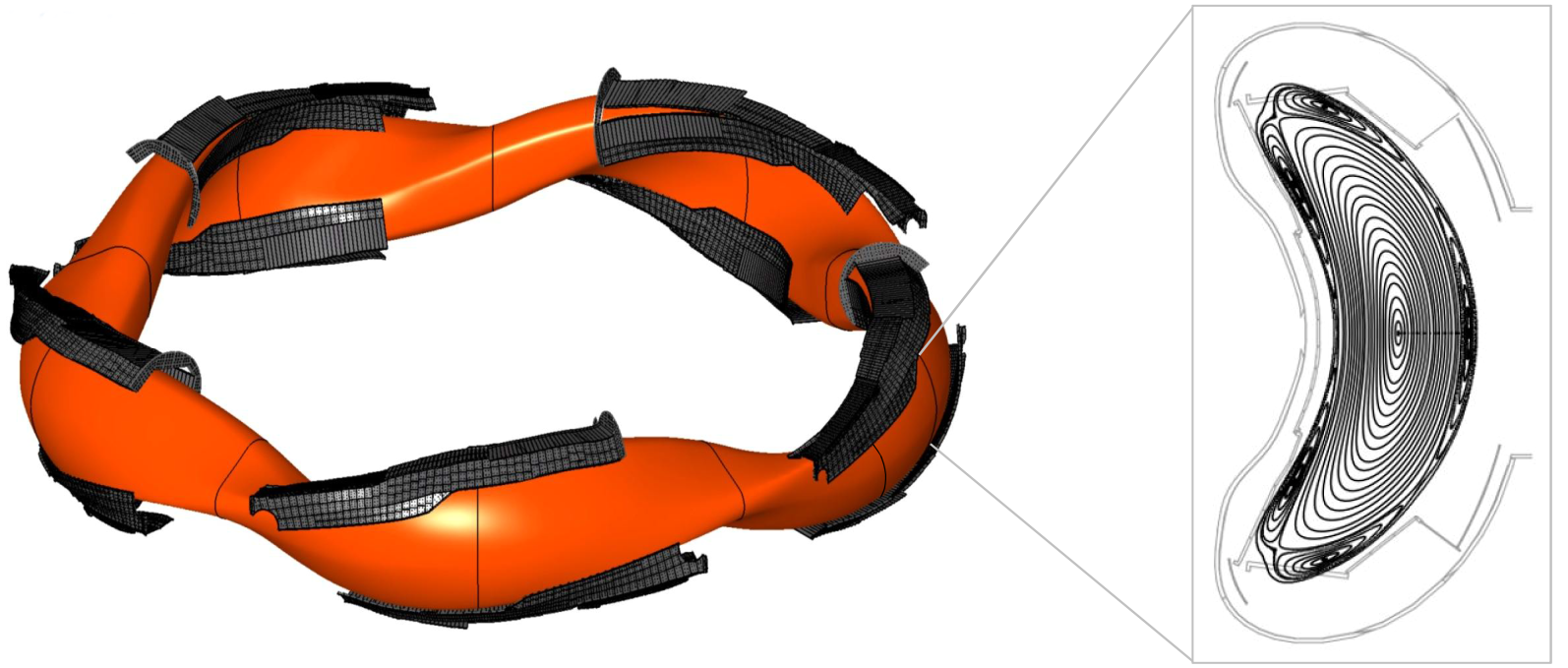 Island divertor
Max-Planck-Institut für Plasmaphysik | Torsten Stange | 21.06.2022
2
Triple-Beampath-scenario for O2-heating at W7-X
1. Reminder: Setup of the ECRH system – top view
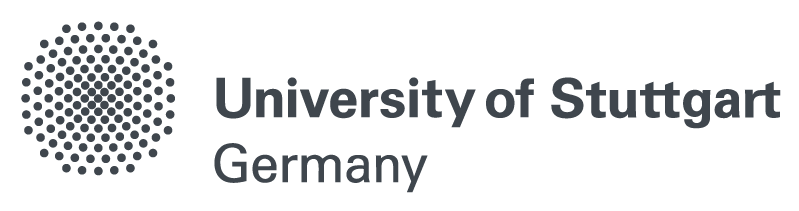 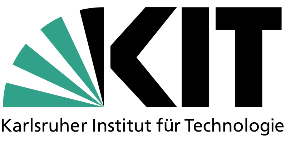 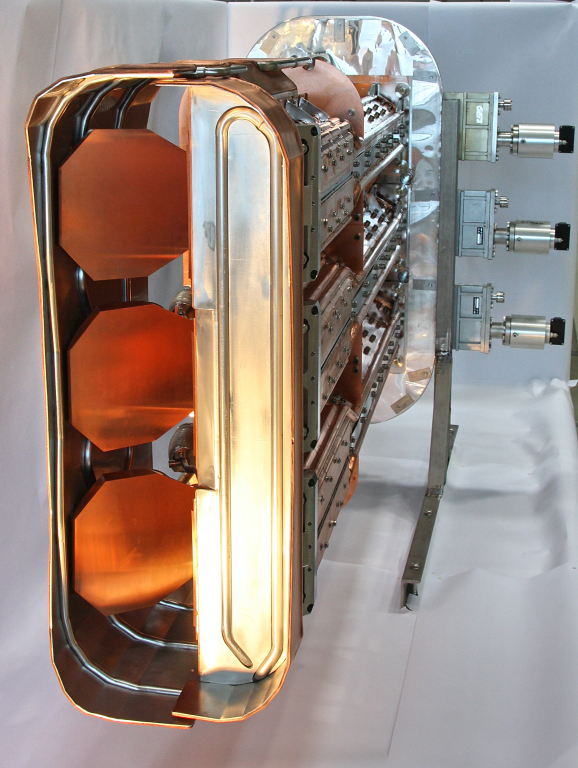 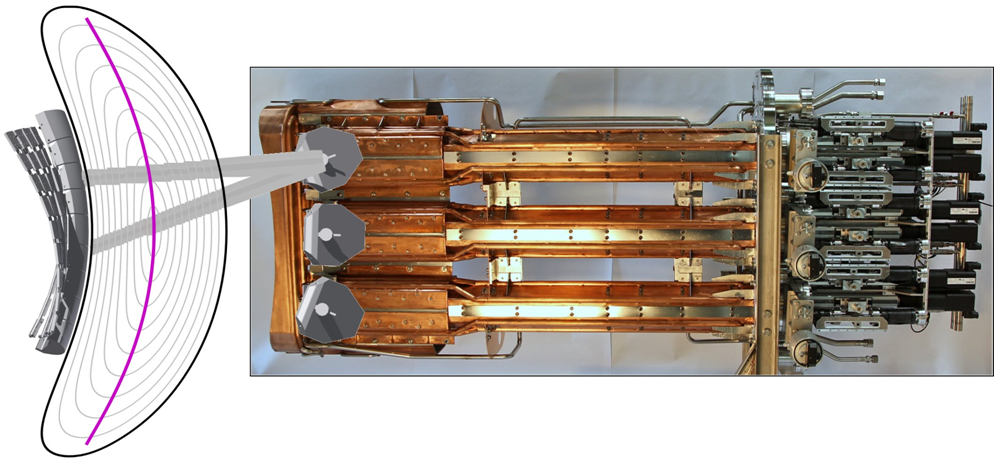 Coupling to plasma by 4 equatorial front steering launchers
biggest ECRH facility in the world (10 MW-class gyrotrons @ 140GHz)
Injected power: 7.5 MW (up to now)
2D-front 
steering mirrors
Vacuum valve withdiamond window
with 3 Front steering mirrors each
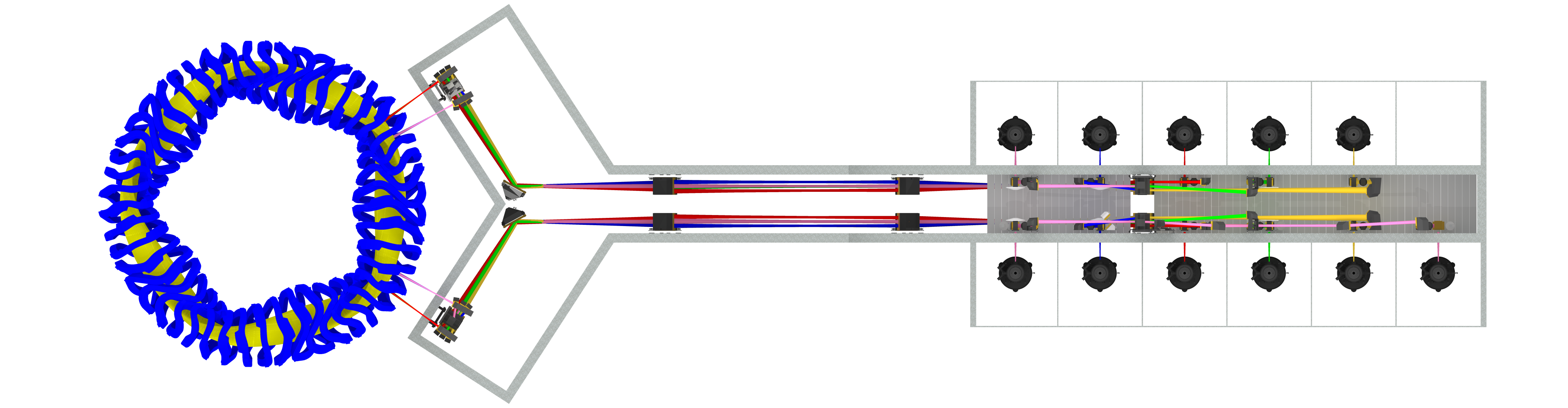 E1
D1
A1
B1
C1
Fully quasioptical transmission line in air (first of its kind!)
2
1
3
5
4
Gyrotrons in two rows for module 1 and 5
E5
F5
D5
A5
B5
C5
=> See talk by H. P. Laqua: ECRH-Power Upgrade at W7-X (Tuesday 17:00)
Max-Planck-Institut für Plasmaphysik | Torsten Stange | 21.06.2022
3
Triple-Beampath-scenario for O2-heating at W7-X
2. Design of O2-scenario: Holographic gratings @ ASDEX Upgrade
single pass absorption < 80 % even with central Te ≥ 3 keV
Incidence angle > 11° 
Use of reflector tiles at high field side wall to allow directed 2nd pass
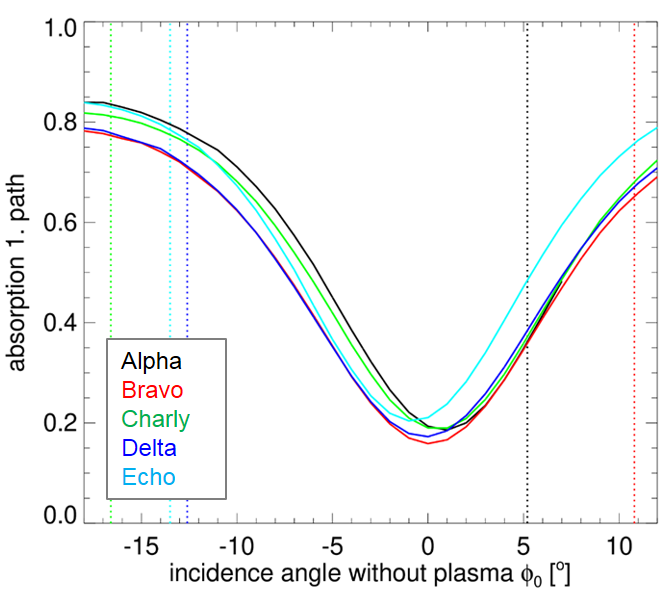 Example W7-X @ central values:     Te=3keV,     ne=1020 m-3
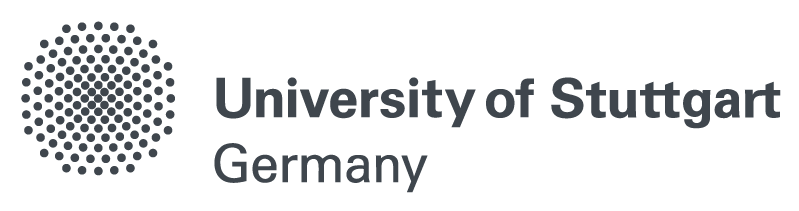 Development of holographic gratings for ASDEX upgrade by IGVP Stuttgart:
holographic grating to allow diﬀering angles of incidence and reflection (3D for refocusing)
Reflected beam close to incident beam
Optimization for no phase shift betweenTE and TM (reflector acts as plane reflector with regard to polarization)
double-path-absorption: up to 90 %
Optimizedreflection
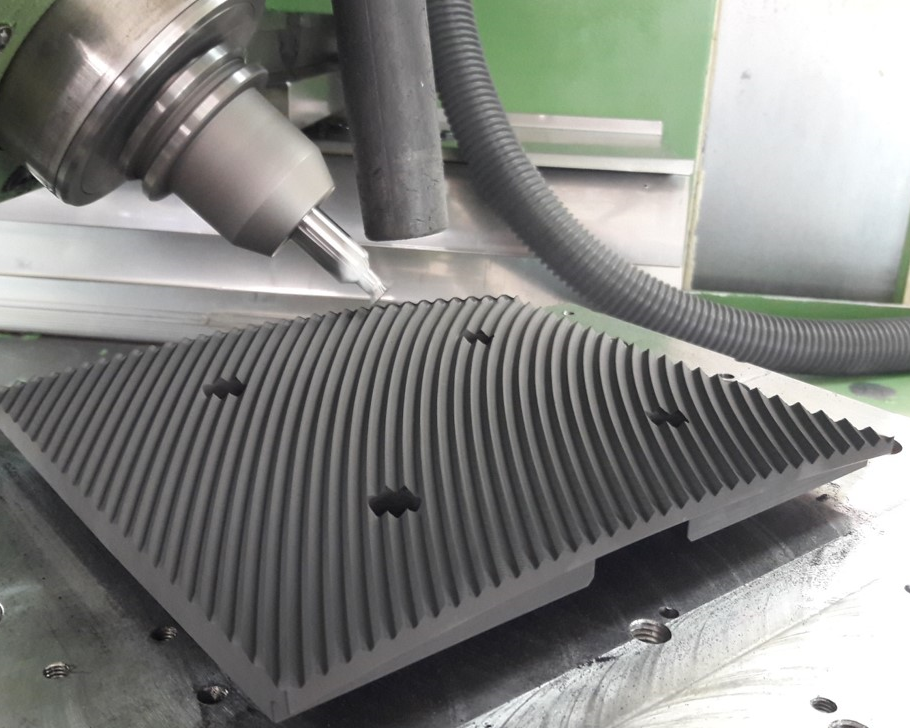 Natural reflection of first wall
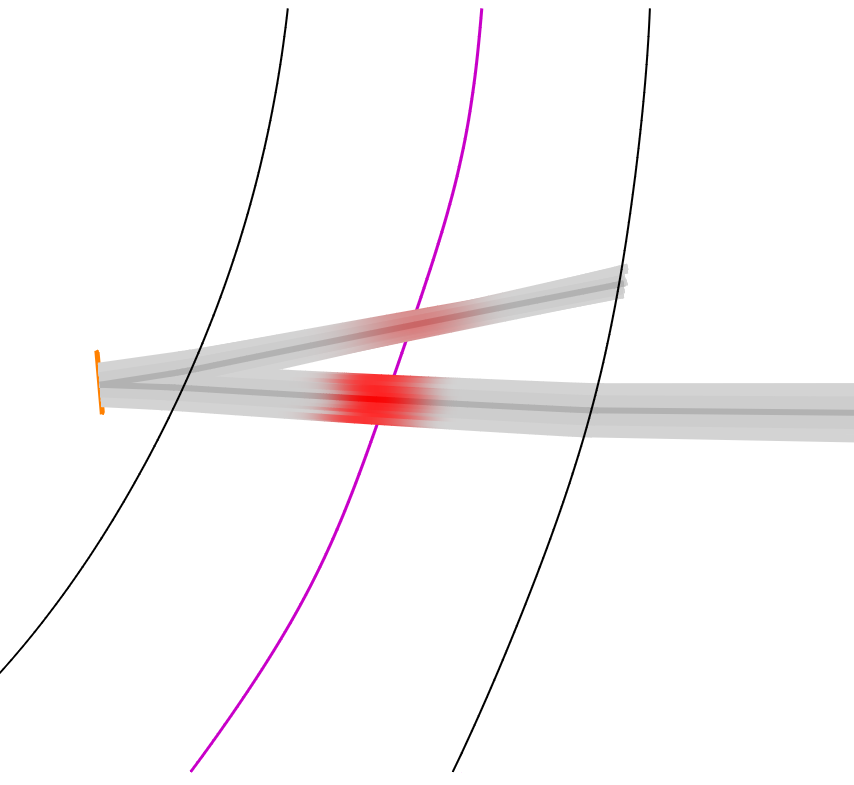 Axis
B
Incident beam with incomplete absorption
Graphite tile for AUGproduced @ IGVP workshop
Top view
[IGVP]
Max-Planck-Institut für Plasmaphysik | Torsten Stange | 21.06.2022
4
Triple-Beampath-scenario for O2-heating at W7-X
2. Design of O2-scenario: Conditions for O2 @ W7-X
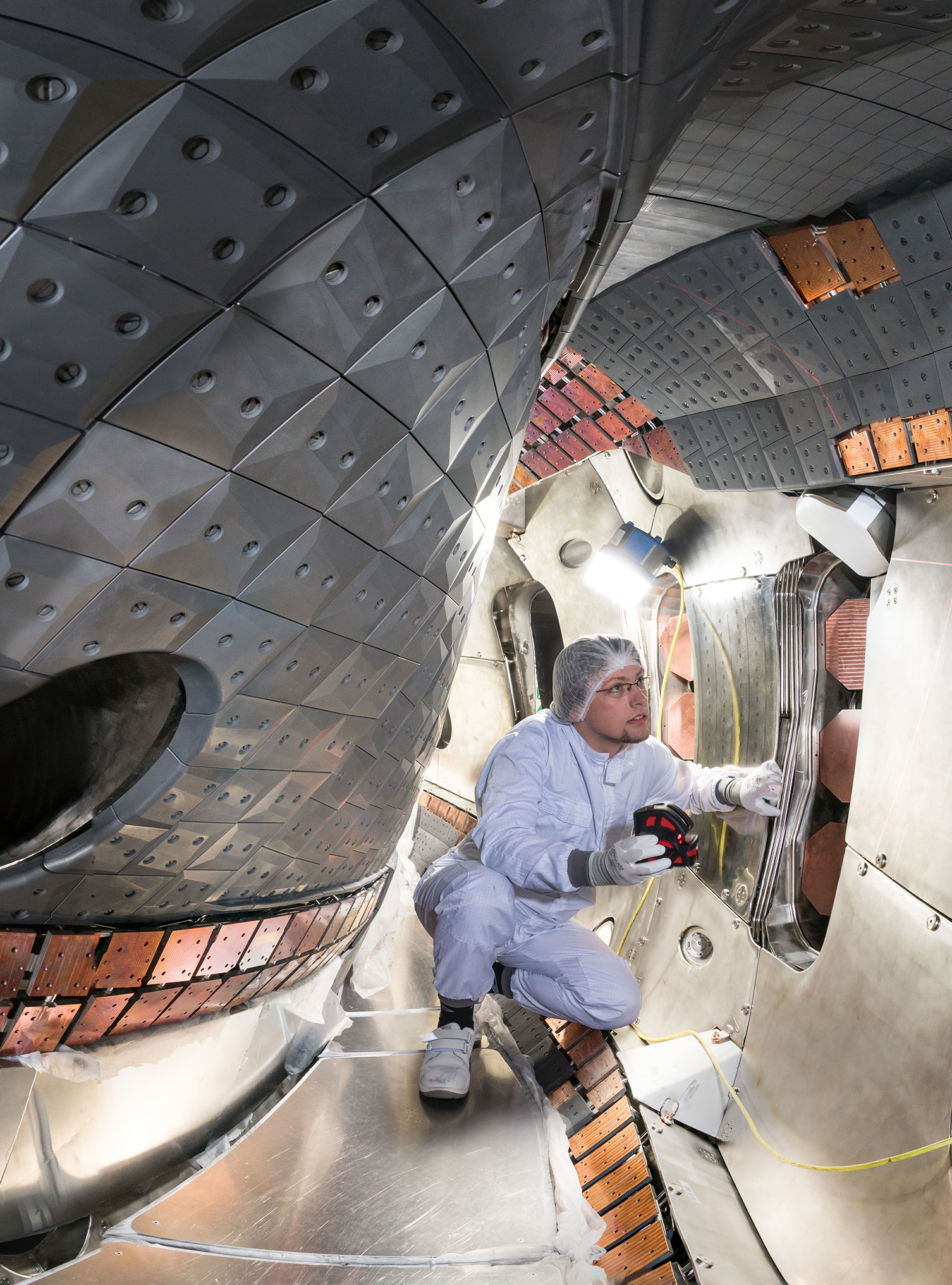 Different situation of first wall in W7-X
Usual size of graphite tiles < 3w 
graphite tiles with up to 5% absorption would heat up to > 1000°C(400°C limit for CuCrZr) 
replacement by molebdenum alloy (TZM)- good electrical + thermal conductivity- easy to manufacture
heat load < 1 kW with 0.3% absorption
possibility to use advanced mountingto allow undisturbed reflector surface
[IPP, Foto: Volker Steger]
Graphite tiles opposite to ECRH launchers
CuCrZ-heatsinksbrazed on stainlesssteel cooling pipes
ECRH launchers
stainless steel panels at low field side
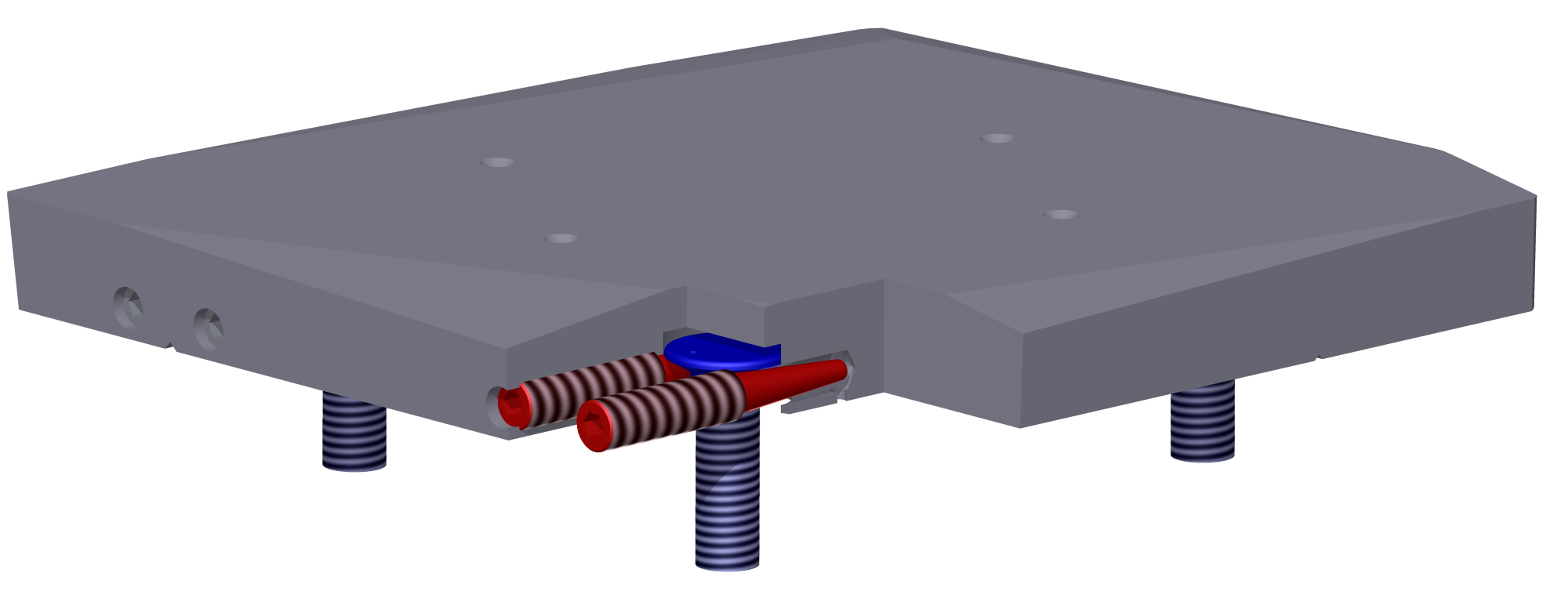 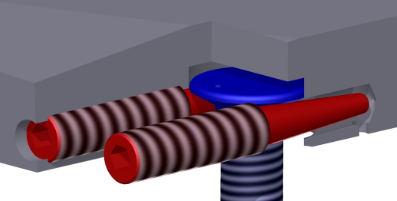 Max-Planck-Institut für Plasmaphysik | Torsten Stange | 21.06.2022
5
Triple-Beampath-scenario for O2-heating at W7-X
2. Design of O2-scenario: Triple-beampath @ W7-X in OP1.2
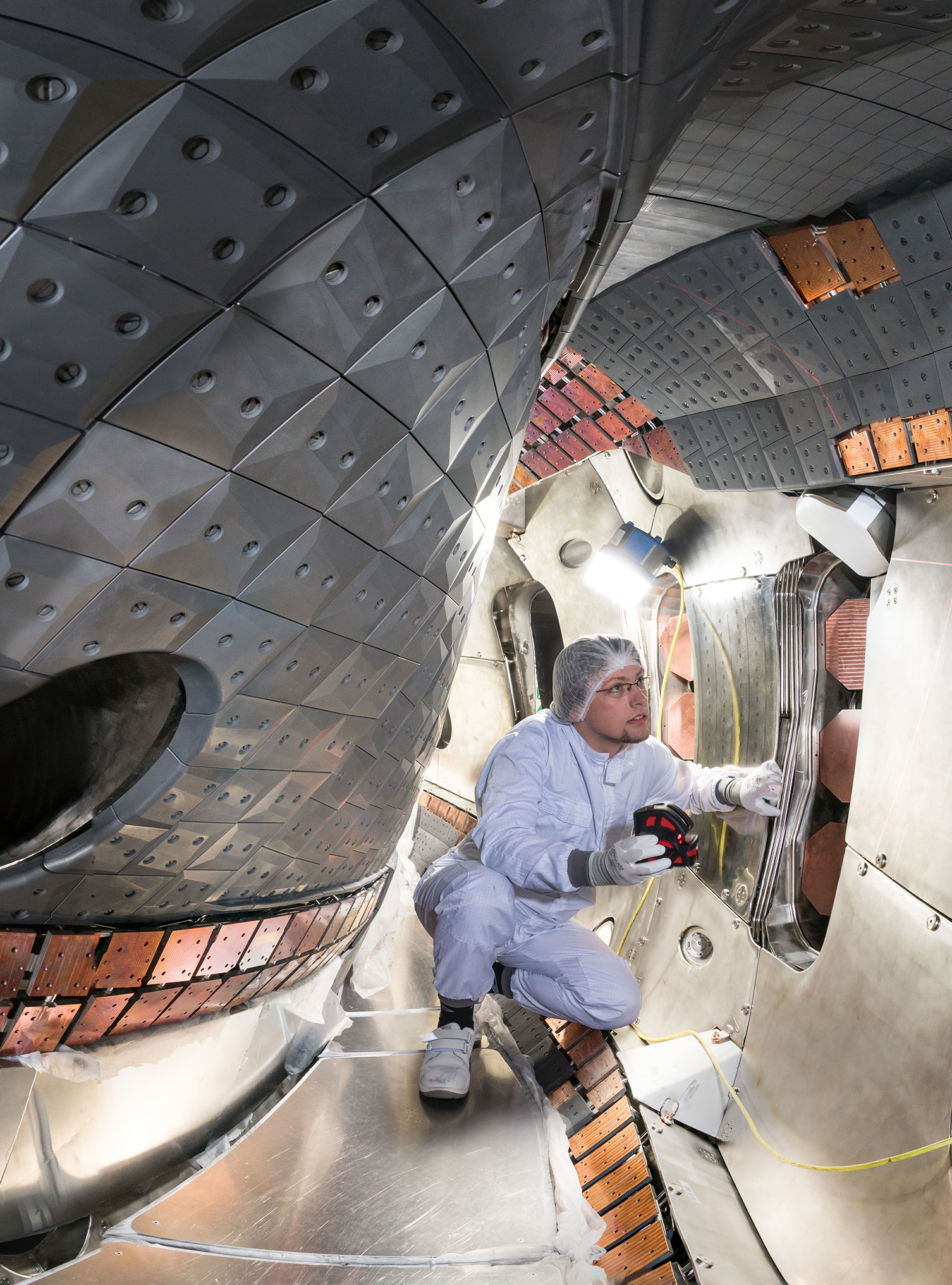 Further improvement at W7-X:third beampath by reflection at wide polished steel panel
Refocussing + decreasing of stray radiation by factor 2

Design conditions for OP1.2 
1st + 2nd pass through plasma axis
Maximize central Te + absorption
moderate incidence angles < 15°
2nd pass safely hit steel panel & 3rd pass close to plasma axis 
Do not care that much about polarization losses
[IPP, Foto: Volker Steger]
Graphite tiles opposite to ECRH launchers
Polished stainlesssteel panel
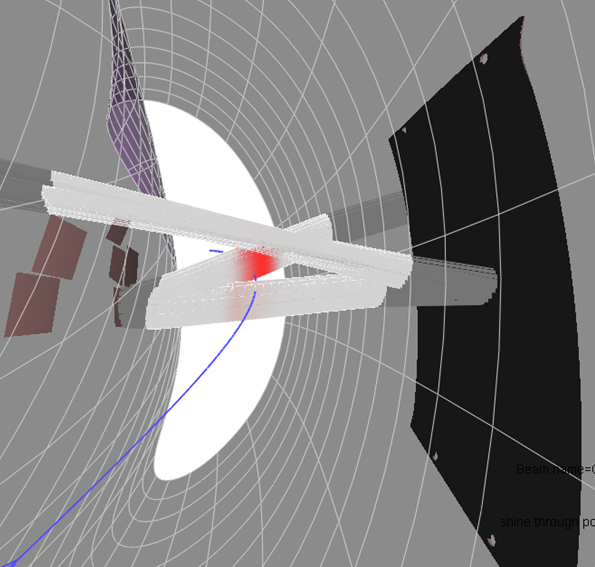 Max-Planck-Institut für Plasmaphysik | Torsten Stange | 21.06.2022
6
Triple-Beampath-scenario for O2-heating at W7-X
2. Design of O2-scenario: Expected efficiency in OP1.2
Example: Charly 1-beamline
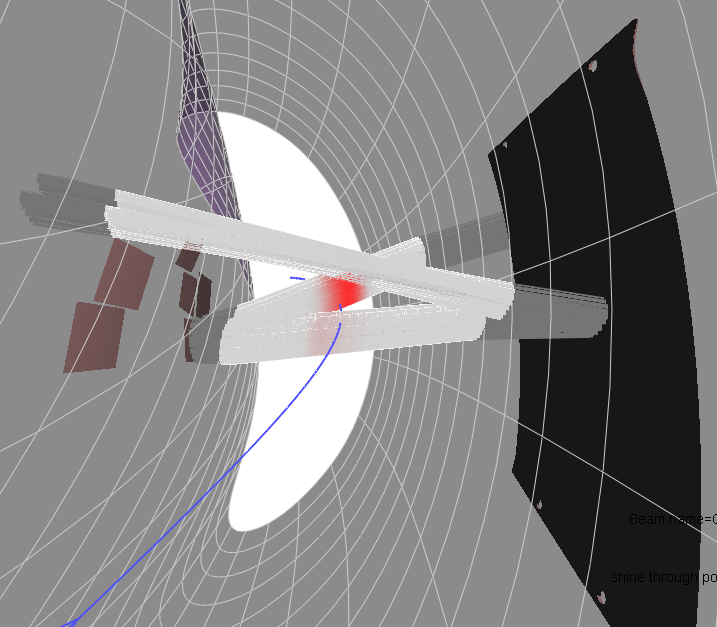 OP1.2:Holographic grating(by IGVP Stuttgart) to allow on axis in 1st + 2nd pass
Comparative TRAVIS-calculations:
flat ne- and peaked Te-profile Te = 3 keV ne = 1.2 ∙1020 m-3
2 of 5 tiles withflat surface only
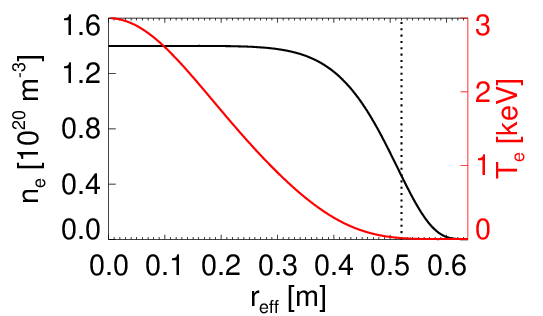 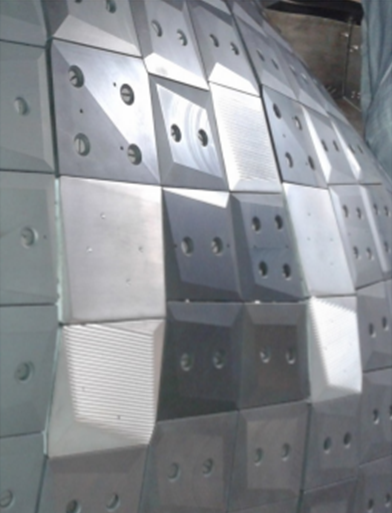 Polished stainless 
steel panel
E1
holographic grating + plane surfaces w/o polarization matching → 40% of shinethrough converted into X-mode
p1st pass = 73 %p2nd pass = 50 %p3rd pass = 48 %pshine = 1 % 
pstray = 11..13 %
D1
B1
C1
A1
Max-Planck-Institut für Plasmaphysik | Torsten Stange | 21.06.2022
7
Triple-Beampath-scenario for O2-heating at W7-X
3. OP1.2 results: X2-operation
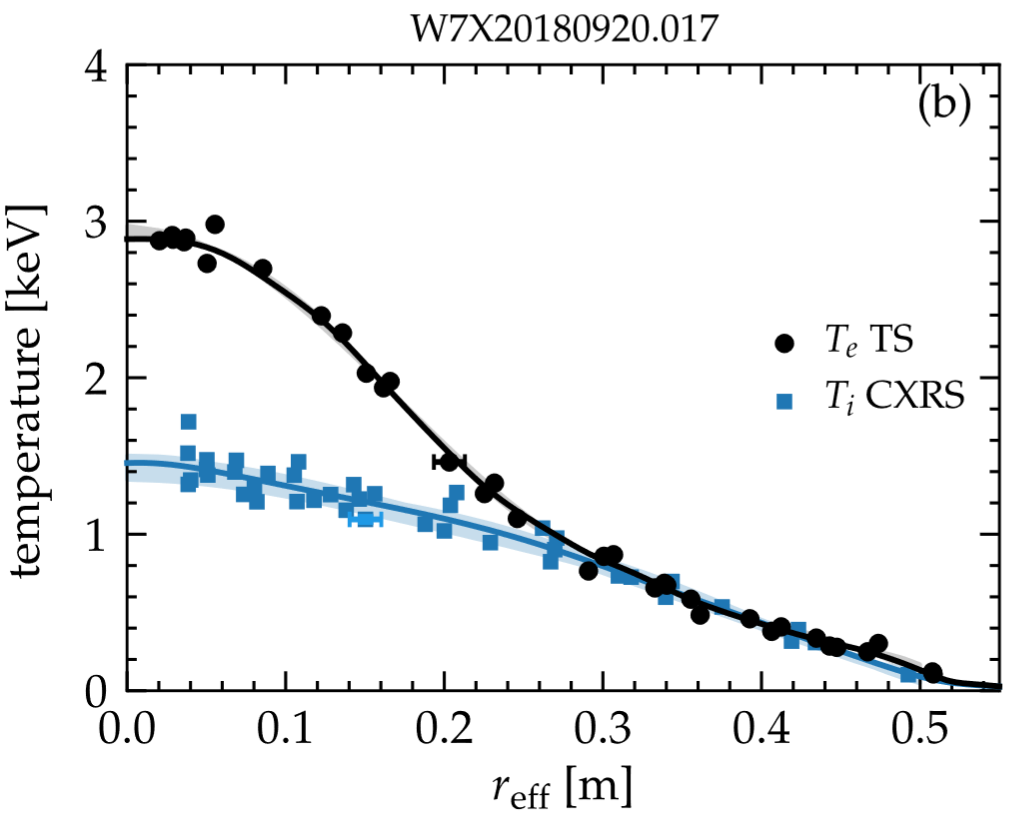 [S.A. Bozhenkov et al 2020 Nucl. Fusion 60 066011]
X2-operation with absorption ≈ 100 % & quite high Te up to 10 keV, but flat density profiles in gas fueled discharges with Ti < 1.5 keV  
Clamping of Ti by enhanced core turbulence (TEM/ITG)
Peaked Ti-profiles only demonstrated with peaked ne-profiles
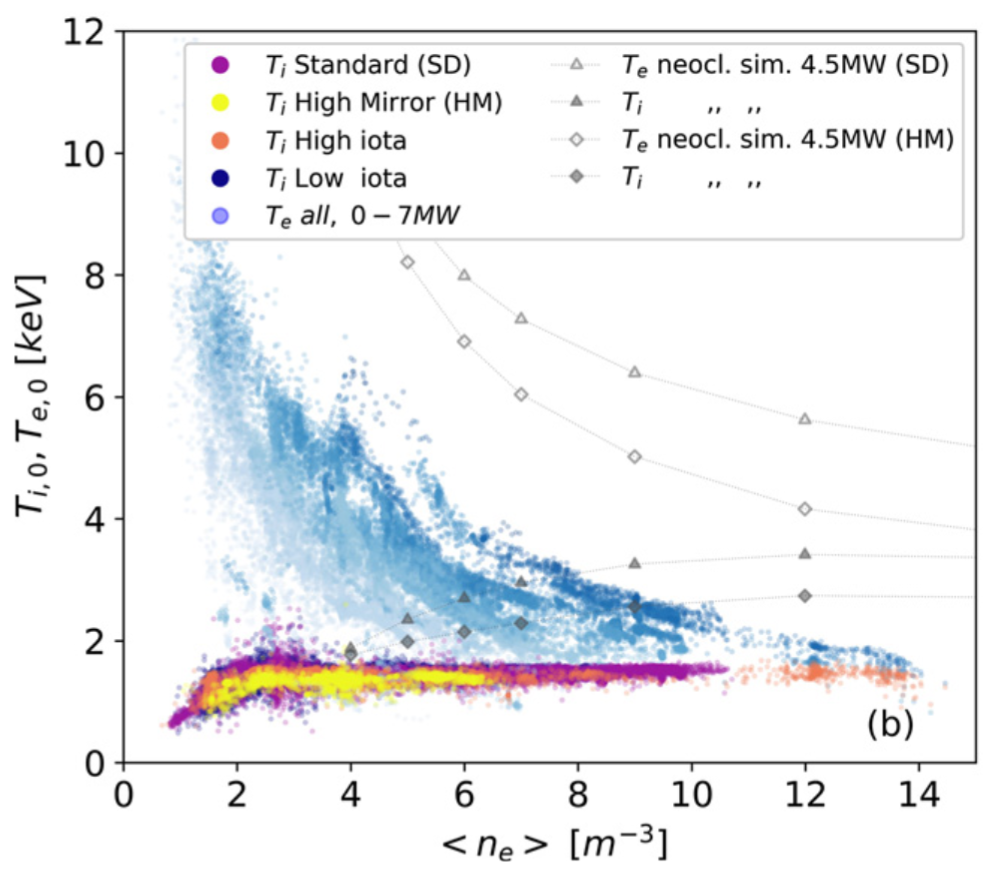 [M.N.A. Beurskens et al 2021 Nucl. Fusion 61 116072]
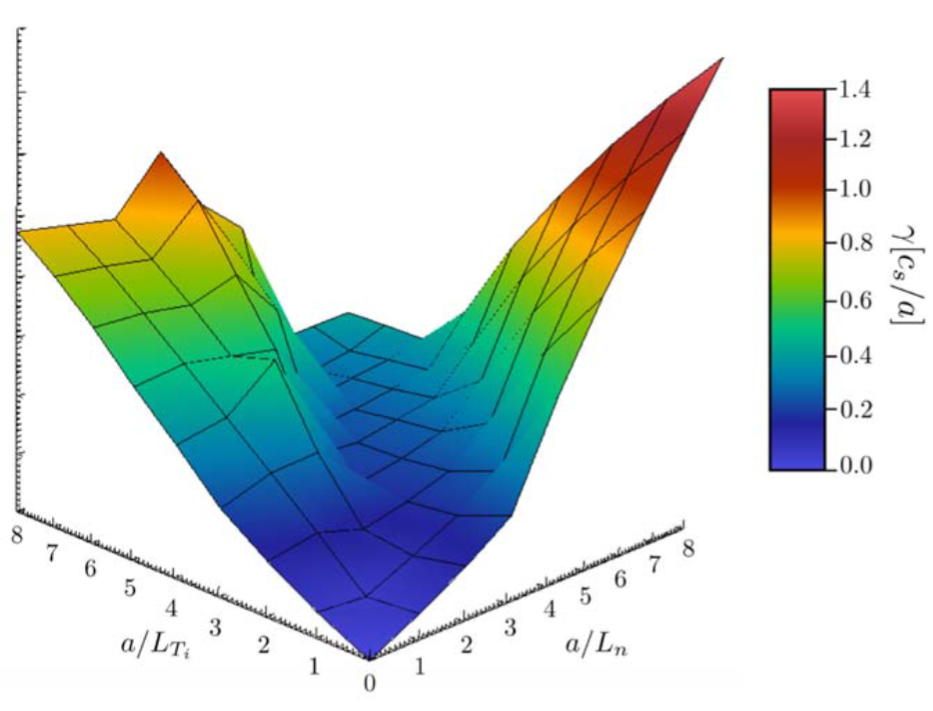 Envisaged density range
stabilityvalley
[J A Alcusón et al 2020 Plasma Phys. Control. Fusion 62 035005]
Max-Planck-Institut für Plasmaphysik | Torsten Stange | 21.06.2022
8
Triple-Beampath-scenario for O2-heating at W7-X
3. OP1.2 results: O2 beyond X2-cutoff with pellets
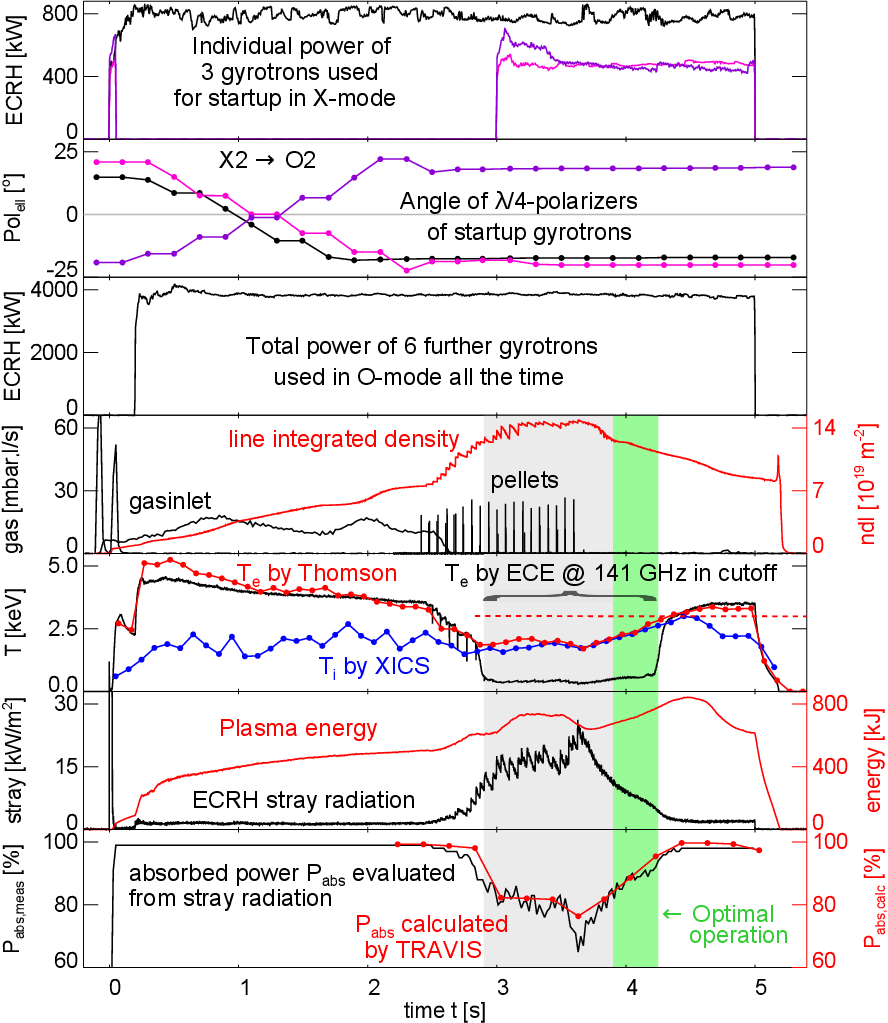 X2-startup + dynamic change to O2 in the first 2s
Pellets to steepen density profile & overcome X2-cutoff
Low stray radiation demonstrated @ envisaged optimal Te = 3 keV (after restart of startup gyrotrons)
Demonstration of efficient power transfer of Te to Ti in an electron heated high density scenario 
TRAVIS results in very good agreement with measurements
20171115.039
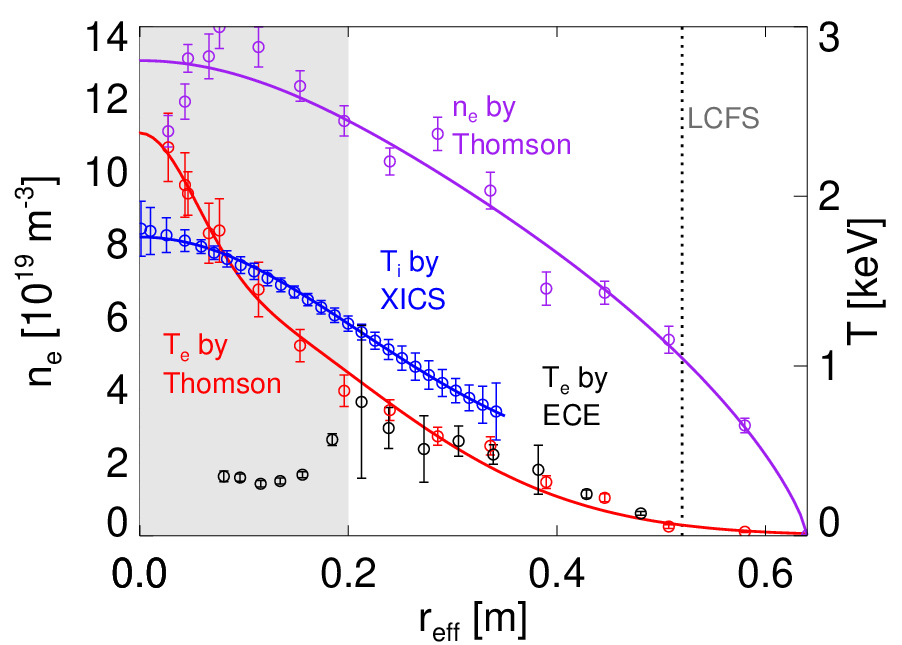 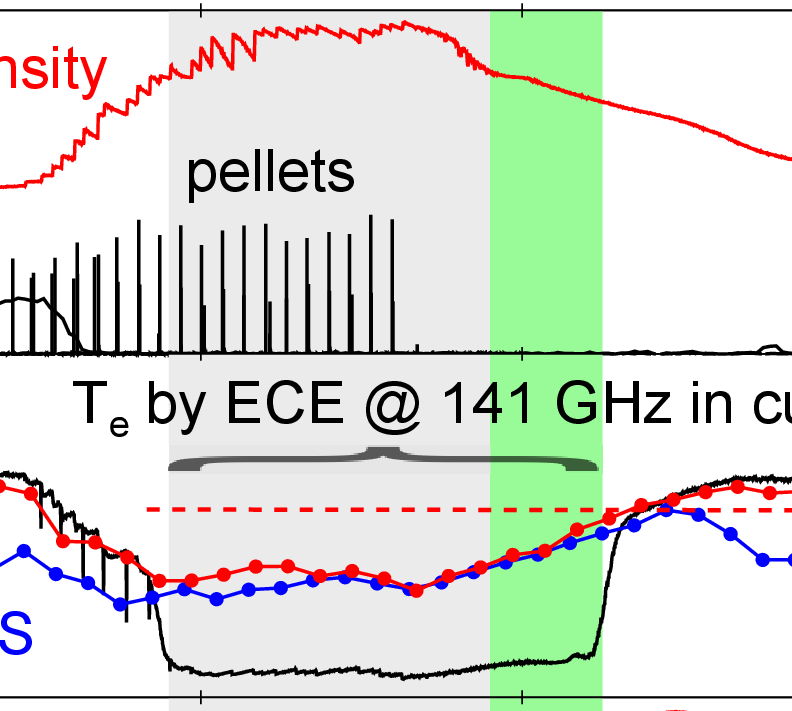 Max-Planck-Institut für Plasmaphysik | Torsten Stange | 21.06.2022
9
Triple-Beampath-scenario for O2-heating at W7-X
3. OP1.2 results: O2 beyond X2-cutoff with gaspuff
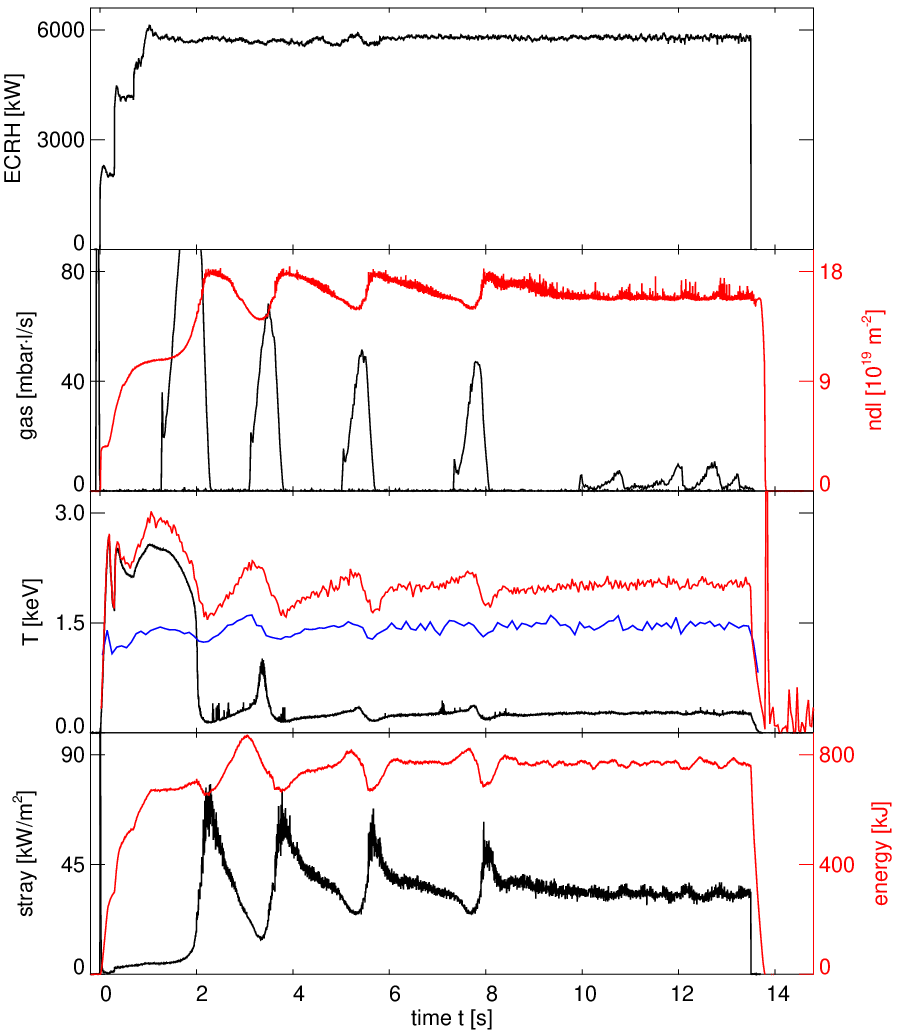 repeat operation beyond X2-cutoff by gas puffing only
steady state beyond X2-cutoff + intrinsically achieving oralmost close to detachment (no power load on divertors)
slightly peaked ne-profile!
eventually promising scenario to overcome clamping limit, but low Te did not allow to prove high performance
Power upgrade + optimization of O2-scenario
Total power of 9 gyrotrons(dynamic change from X2-startup to O2-polarization within first 2s)
20180904.015
Line integrated density
gas flux[mbar∙l/s]
Feedback
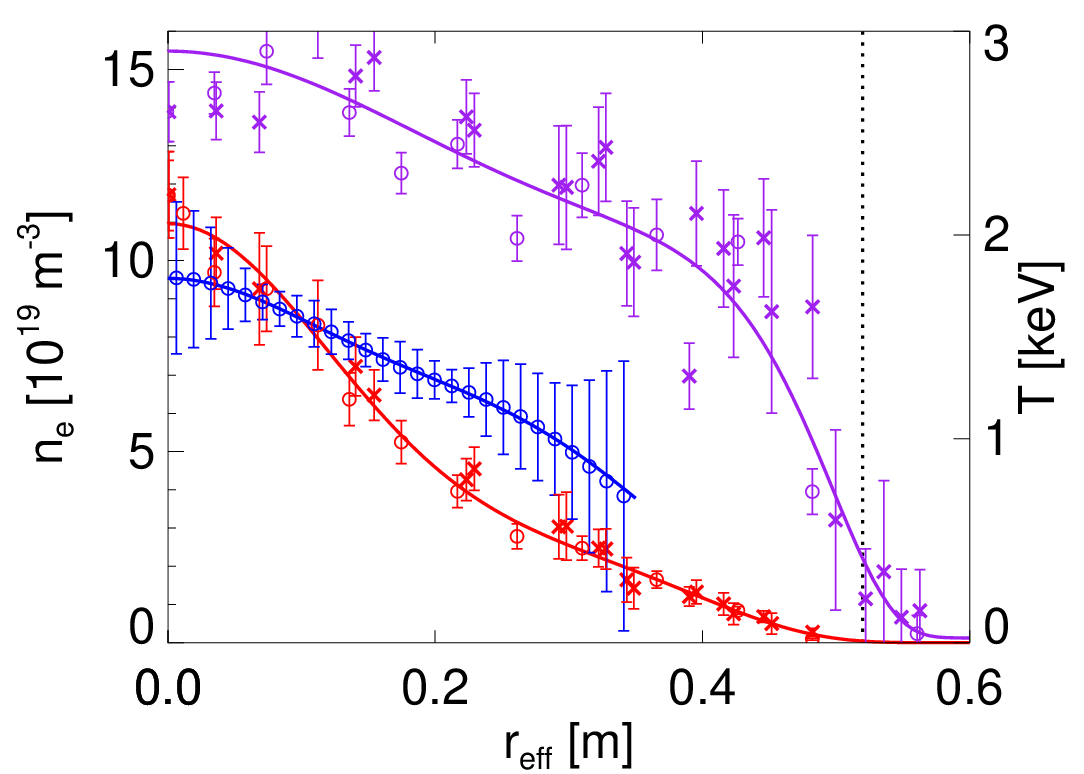 Te by Thomson
LCFS
ne
Ti by XICS
2.5 keV to1.5 keV lead to factor 4 in strayradiation!
Te by ECE @141GHz in cutoff
Ti
Plasma energy
Te
[H. P. Laqua, … T. Stange, … et al 2021 Nucl. Fusion 61 106005]
ECRH stray radiation
0             2             4             6             8           10           12          14
0
Max-Planck-Institut für Plasmaphysik | Torsten Stange | 21.06.2022
10
Triple-Beampath-scenario for O2-heating at W7-X
4. Optimization of O2-scenario: Deposition profile
Separation of Ti and Te supported by to high power deposition density
Neoclassical transport simulations (NTSS): no change of performance with regard to Ti for deposition reff/a < 0.3 
Design conditions for OP2 
Allow slight off axis beampaths to use natural shape of inner wall 
in this sense favor use of polarization over holographic gratings(which have in general polarization loss + lower efficiency) 
in case of holographic gratings allow only 2nd pass close to 1st pass 
Use already polished panel as reflector for 3rd pass
favor scenarios with higher 1st pass absorption 
allow incidence angles < 20°
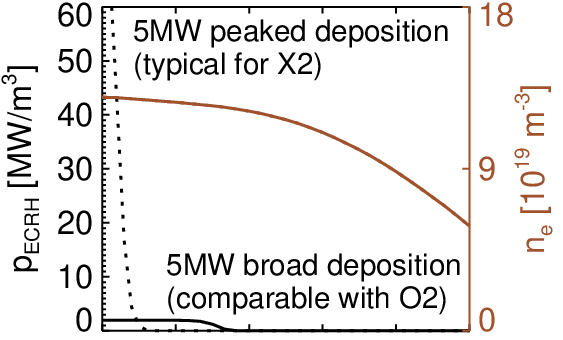 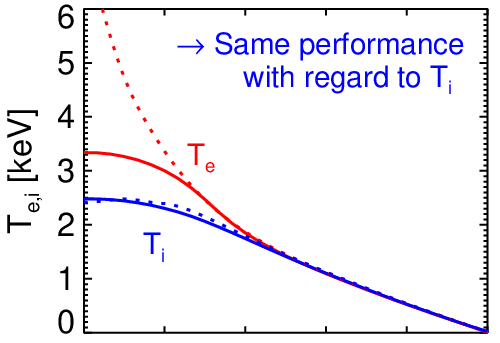 NTSS-calculation including 1/n turbulent transport with  χ = 0.5 m2/s @ reﬀ = a
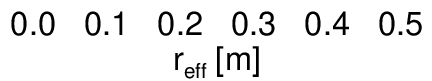 Max-Planck-Institut für Plasmaphysik | Torsten Stange | 21.06.2022
11
Triple-Beampath-scenario for O2-heating at W7-X
4. Optimization of O2-scenario: triple-beampath OP1.2 vs OP2
Example: Charly 1-beamline
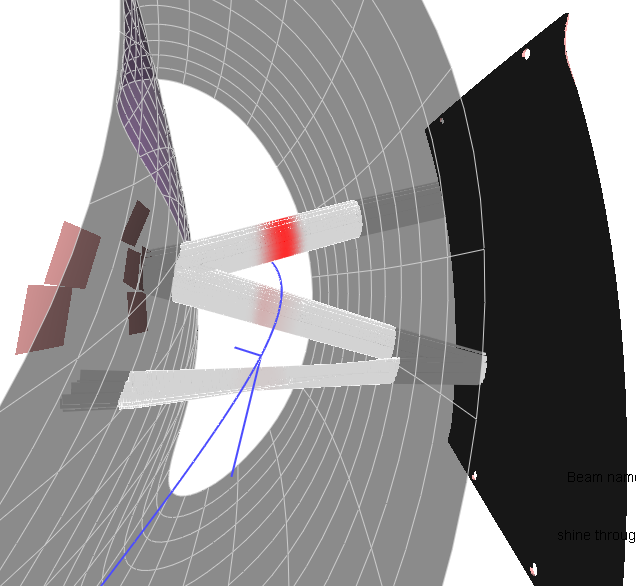 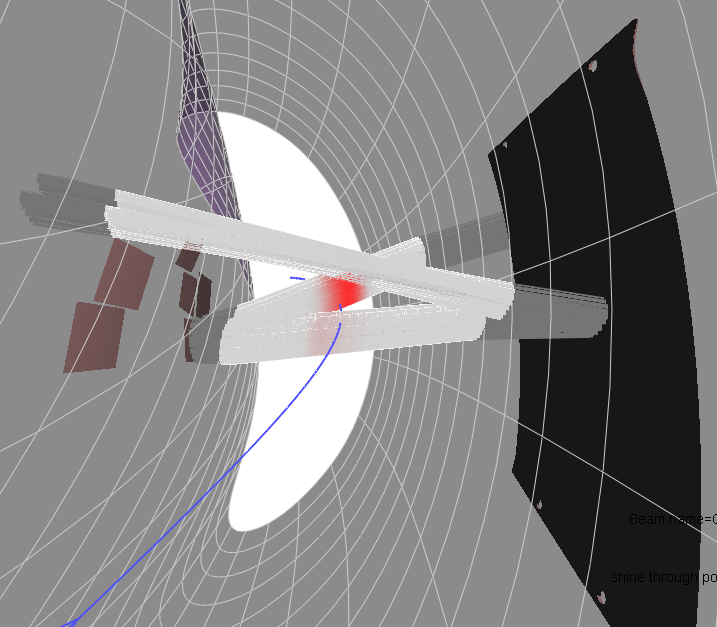 full polarization matching
OP1.2:Holographic grating(by IGVP Stuttgart) to allow on axis in 1st + 2nd pass
OP2:Slightly off-axis + polarization grating to allow pure O-mode in 2nd pass
TZM-tile with holographic grating but without polarization matching → 40% of shinethrough converted into X-mode
Polished stainless 
steel panel
Residual stray radiation mostly 
in shinethrough after 3rd pass
p1st pass = 68 %p2nd pass = 63 %
p3rd pass = 46 %pshine = 5 % 
pstray = 6..8 %
p1st pass = 73 %p2nd pass = 50 %p3rd pass = 48 %pshine = 1 % 
pstray = 11..13 %
Further absorption in 4th passBUT: tungsten coating of
graphite tiles necessary
to do not overheat!!!
reduction of stray radiation by factor 2
 High mode purity & beam focusing allows redirection into 4th path
Max-Planck-Institut für Plasmaphysik | Torsten Stange | 21.06.2022
12
Triple-Beampath-scenario for O2-heating at W7-X
4. Optimization of O2-scenario: polarization gratings
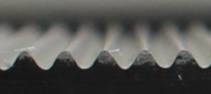 Flat reflectors with polarization gratings for 4 of 5 former beams of OP1.2 
tile surface increased as much as possible + field line shadow by surrounding tiles
Sinusoidal gratings produced by wire erosion (< 0.5 k€/tile)
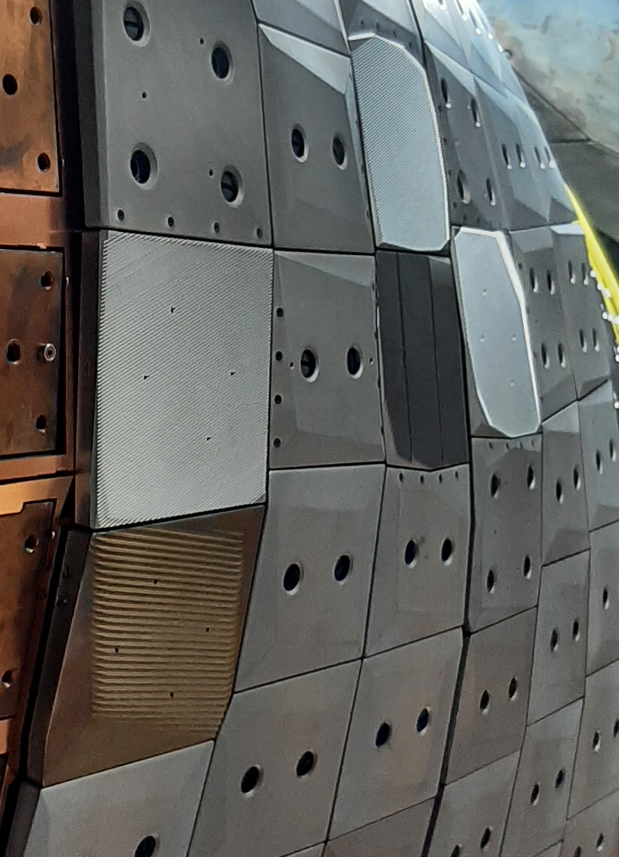 OP2
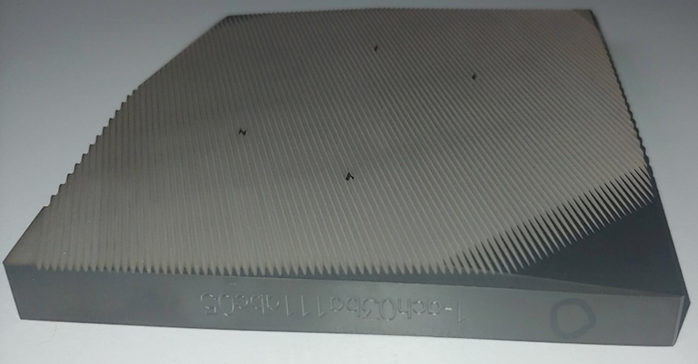 D1
C1
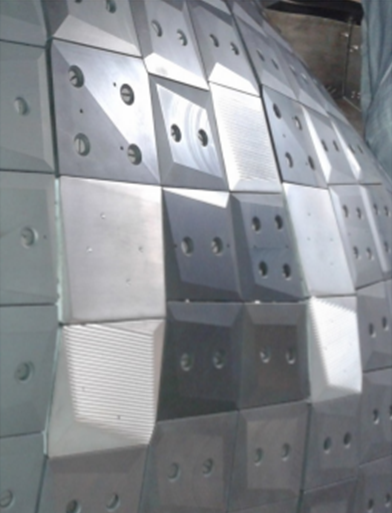 E1
B1
OP1.2
E1
D1
B1
C1
A1
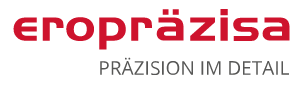 Max-Planck-Institut für Plasmaphysik | Torsten Stange | 21.06.2022
13
Triple-Beampath-scenario for O2-heating at W7-X
4. Optimization of O2-scenario: polarization gratings
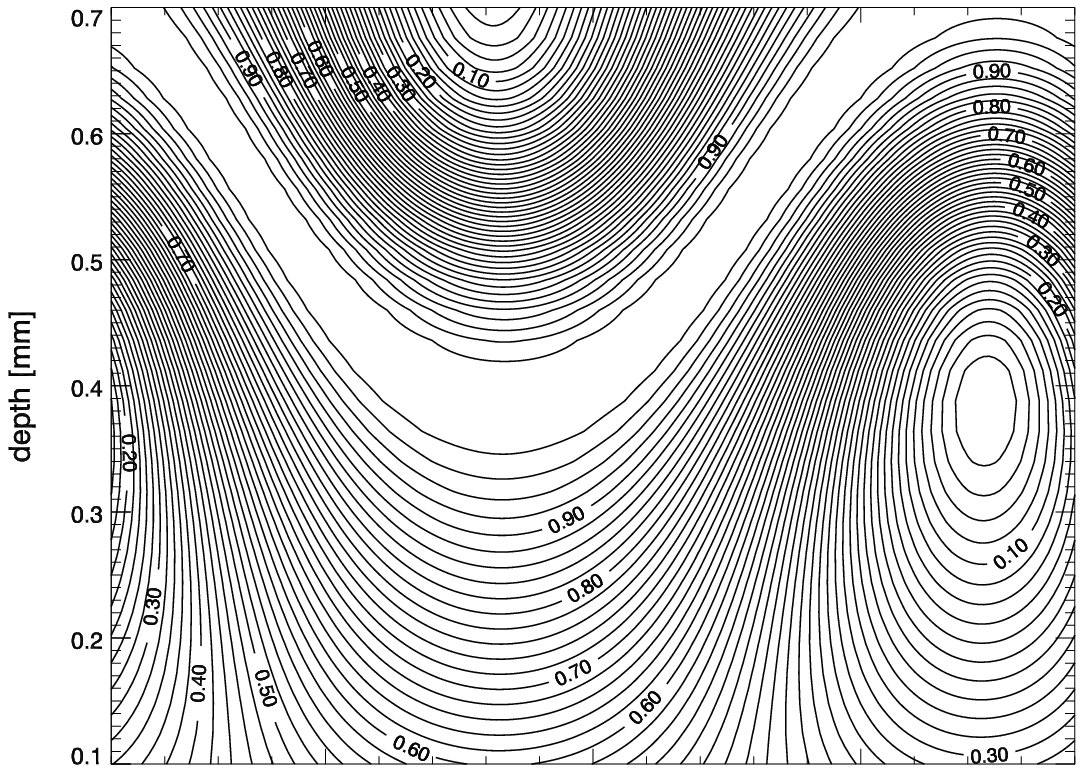 grating orientation (mostly) parallel to field lines at inner wall 
no leading edge + low O-mode loss (but maximum X-mode loss) 
polarization correction works for both B-field directions+both modes
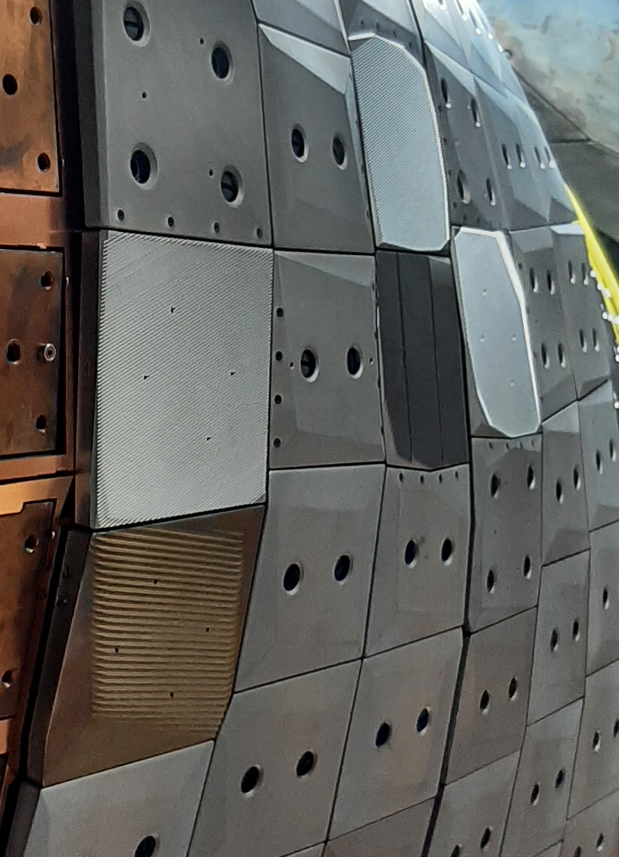 OP2
D1
Optimum with regard to depth & acceptanceangle but worksonly for B+
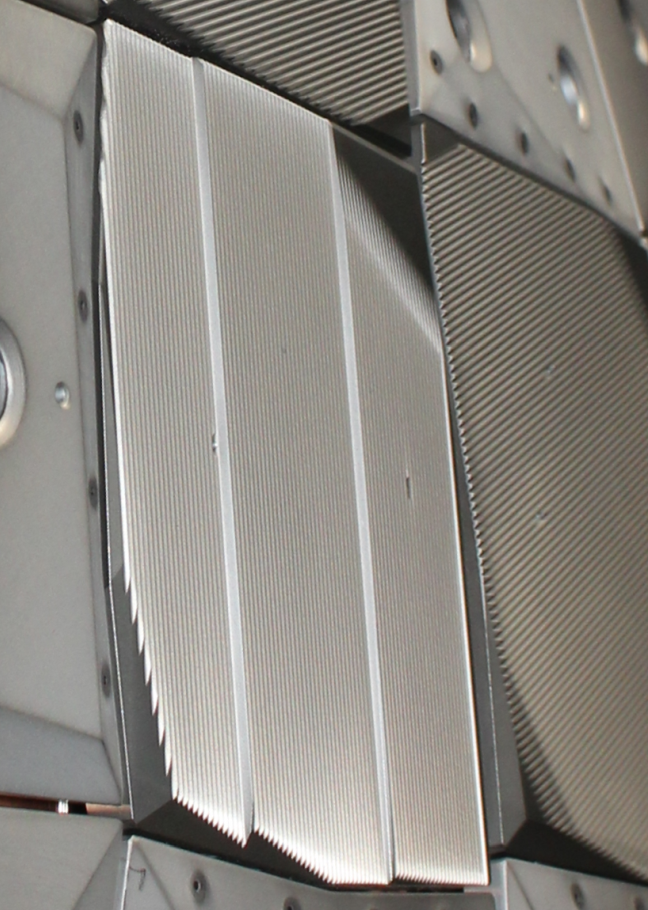 Reflected O-mode part for B+
C1
E1
B1
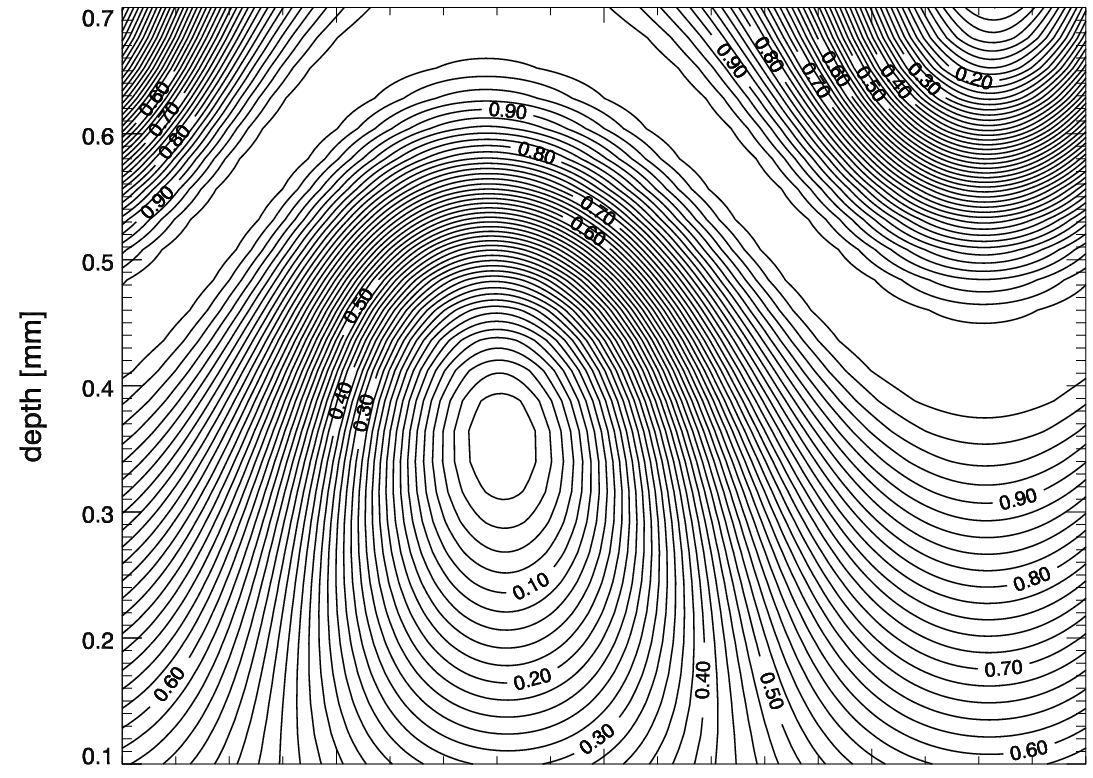 Flexiblesolution
Final params:deff = 0.565mmdreal = 0.84mm
Except E1 + E5with roof-edge surface
Reflected O-mode part for B-
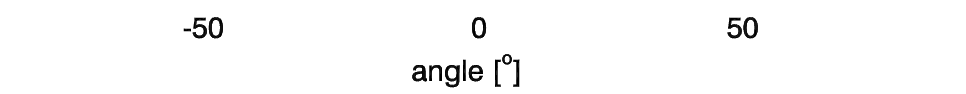 Max-Planck-Institut für Plasmaphysik | Torsten Stange | 21.06.2022
14
Triple-Beampath-scenario for O2-heating at W7-X
4. Optimization of O2-scenario: holographic reflectors for A+F
Old holographic A1-tile not used anymore because steering range of A1 (& F1) to the right is too small
tiles in opposite direction are used with holographic grating to reflect the beam back to the stainless panel
Beam broadening in vertical direction
use of 3 tiles
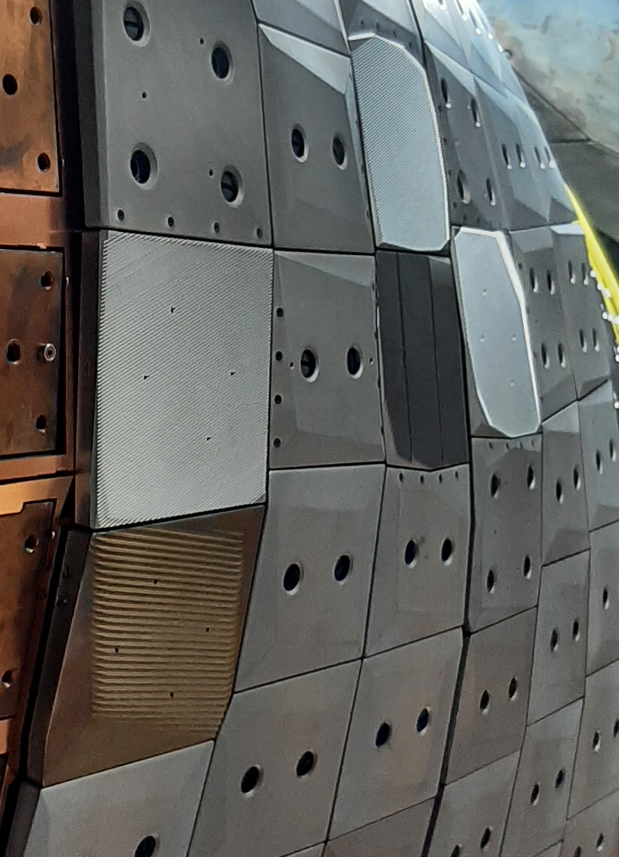 OP2
D1
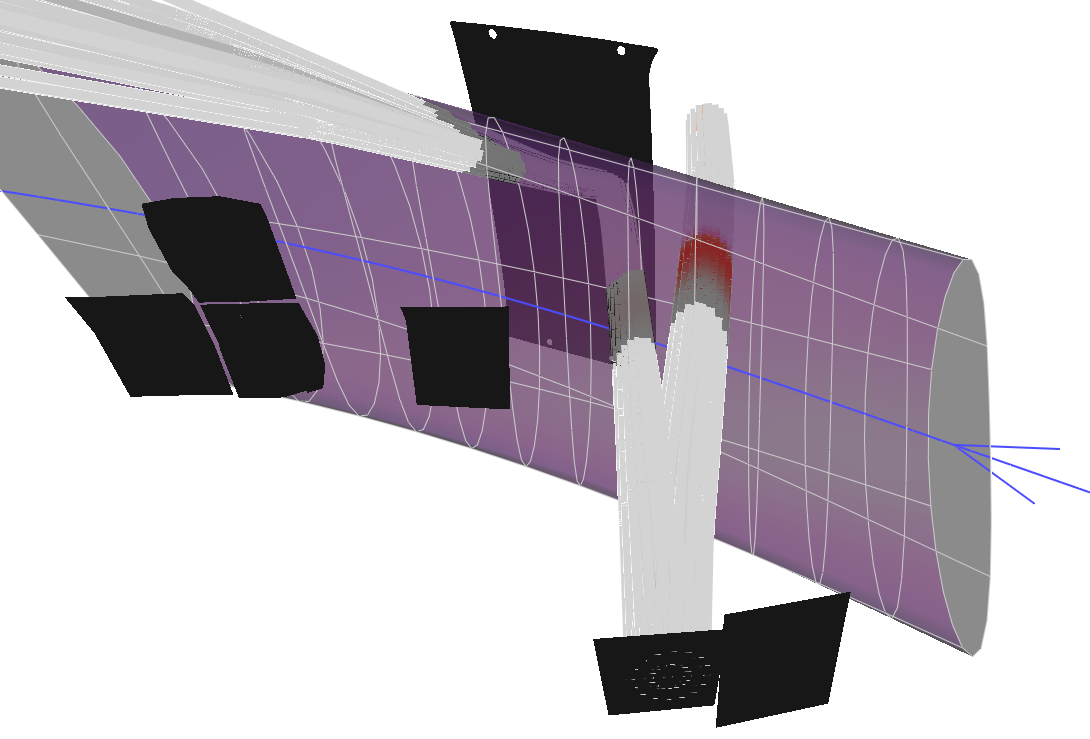 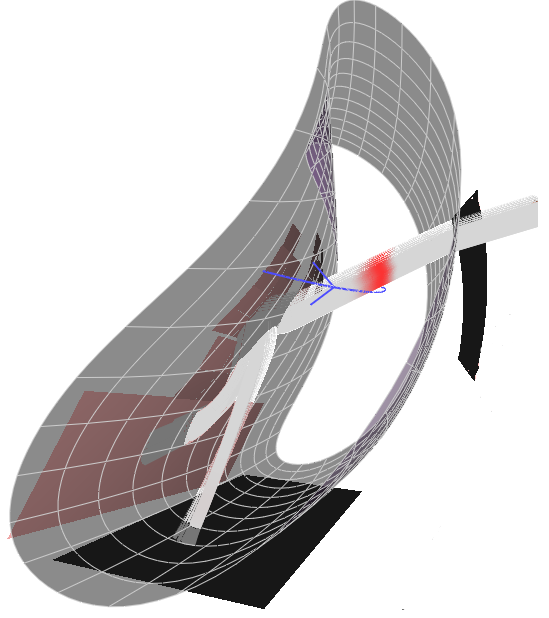 C1
E1
B1
D1
C1
E1
B1
Backside view on reflector tile with polarization gratings
Old A1tile
„Virtual“ reflector tiles of F-beamline
NewA1
Max-Planck-Institut für Plasmaphysik | Torsten Stange | 21.06.2022
15
Triple-Beampath-scenario for O2-heating at W7-X
4. Optimization of O2-scenario: segmented holographic reflectors
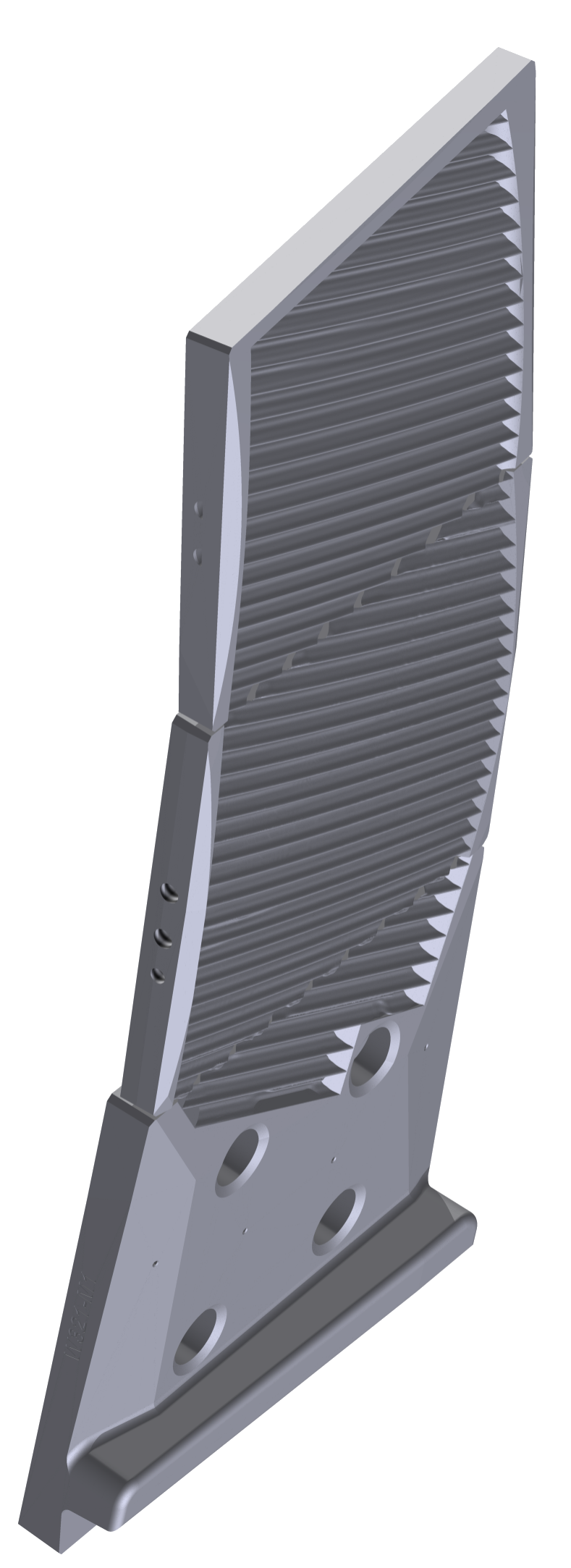 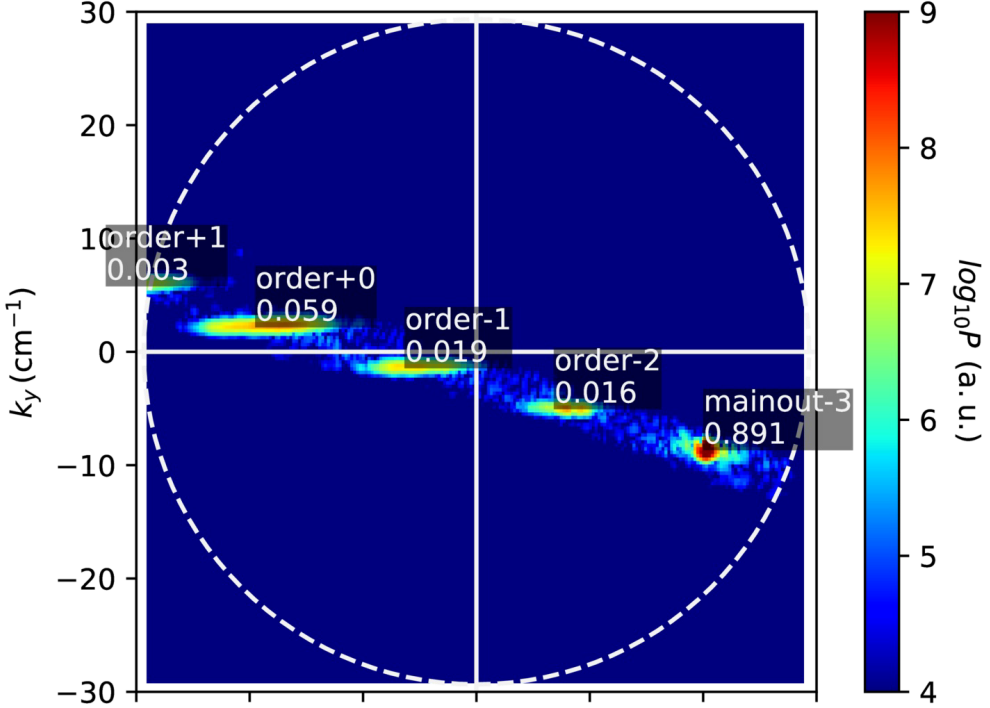 Holographic grating distributed @ up to 3 tiles
redesign of first wall tiles with as-built-geometry of CuCrZr-structure to achieve necessary accuracy of combined reflectors 
3D-holographic gratings calculated for each individual surface 
final efficiency by full wave simulations  
TE and TM of ideal grating with almost equal efficiency of up to 90%
gratings separately milled into TZM-tiles by special technique at workshop of IGVP Stuttgart
TE
TZM
[B. Plaum, IGVP Stuttgart]
Graphite
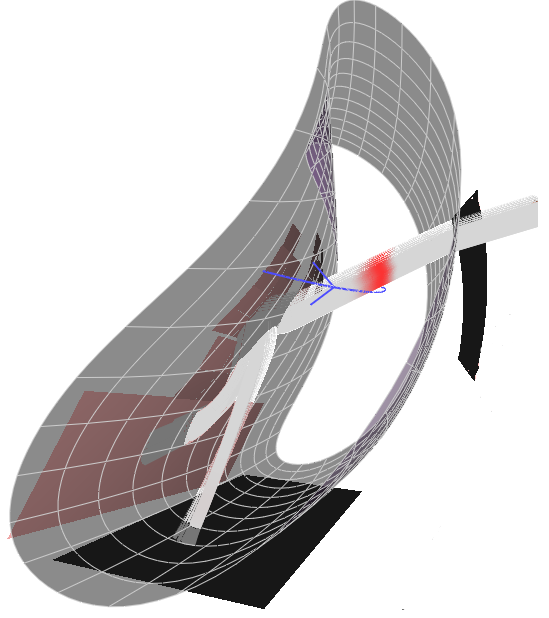 [C. Lechte, IGVP Stuttgart]
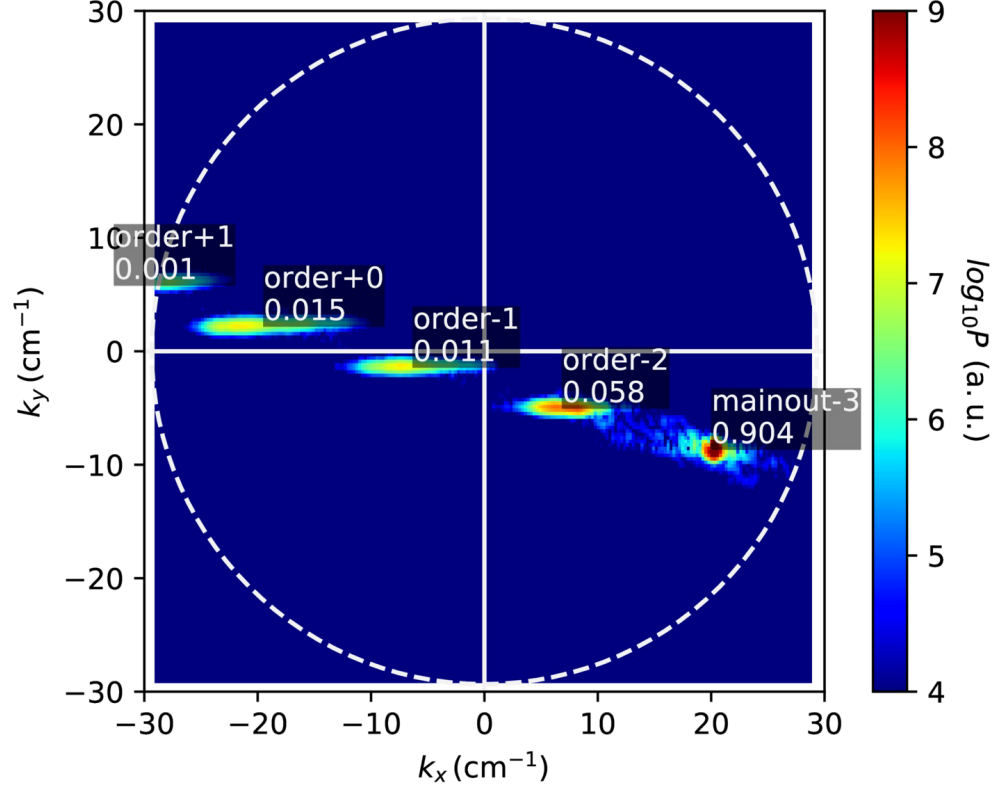 TM
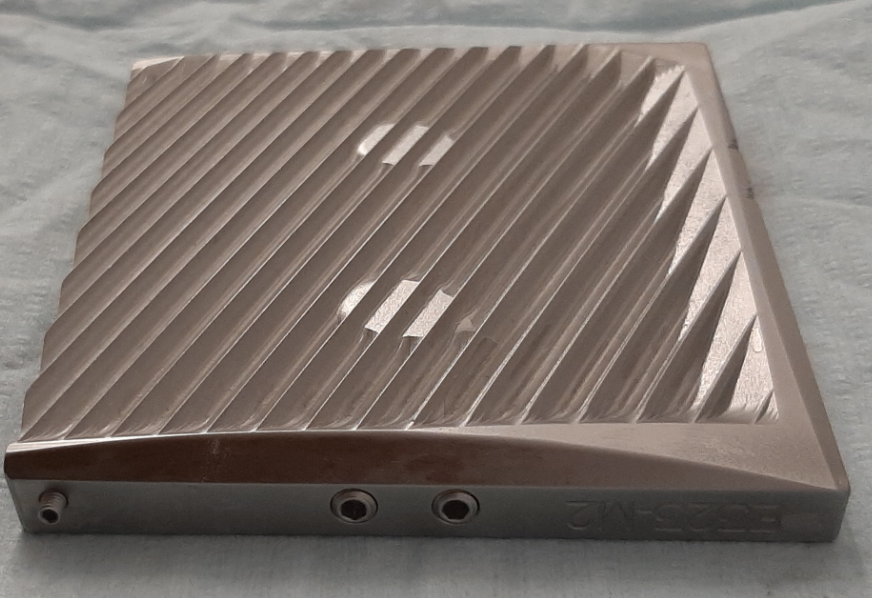 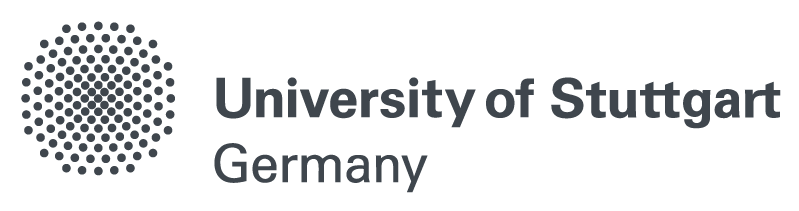 Max-Planck-Institut für Plasmaphysik | Torsten Stange | 21.06.2022
16
Triple-Beampath-scenario for O2-heating at W7-X
4. Optimization of O2-scenario: proof of beam accuracy
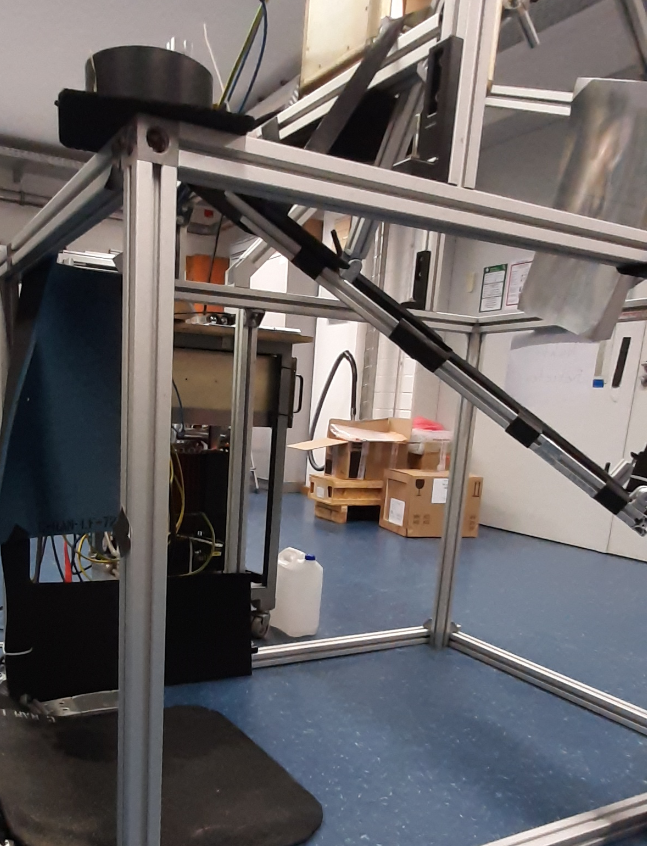 Simulate expectedbeam shape duringplasma operation 
Good agreement with Expected position and beam shape
Variations on the grating withoutobvious problems
Horn antenna with up to 10W
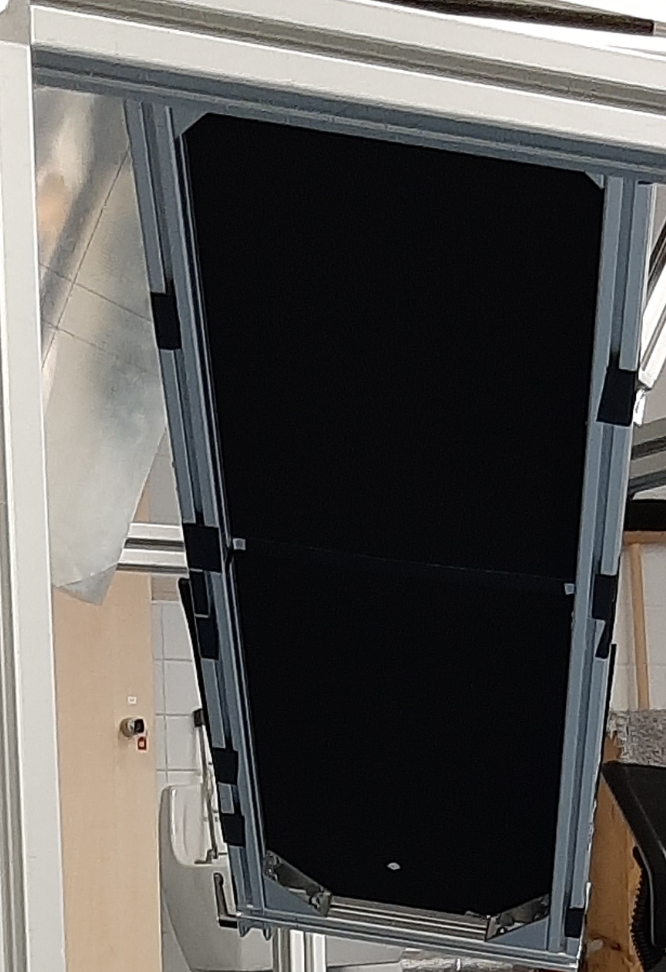 Matching mirror
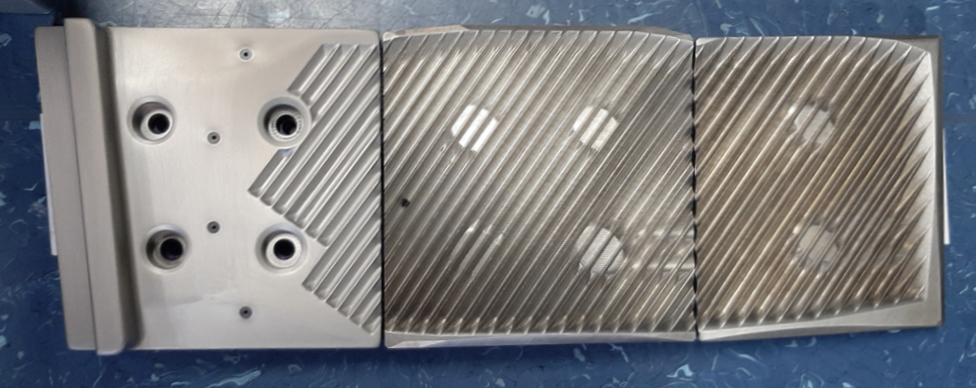 Tiles withcombined grating
Expected position
Ecosorb screen
Envisaged positionof incident beam
Max-Planck-Institut für Plasmaphysik | Torsten Stange | 21.06.2022
17
Triple-Beampath-scenario for O2-heating at W7-X
4. Optimization of O2-scenario: practical issues
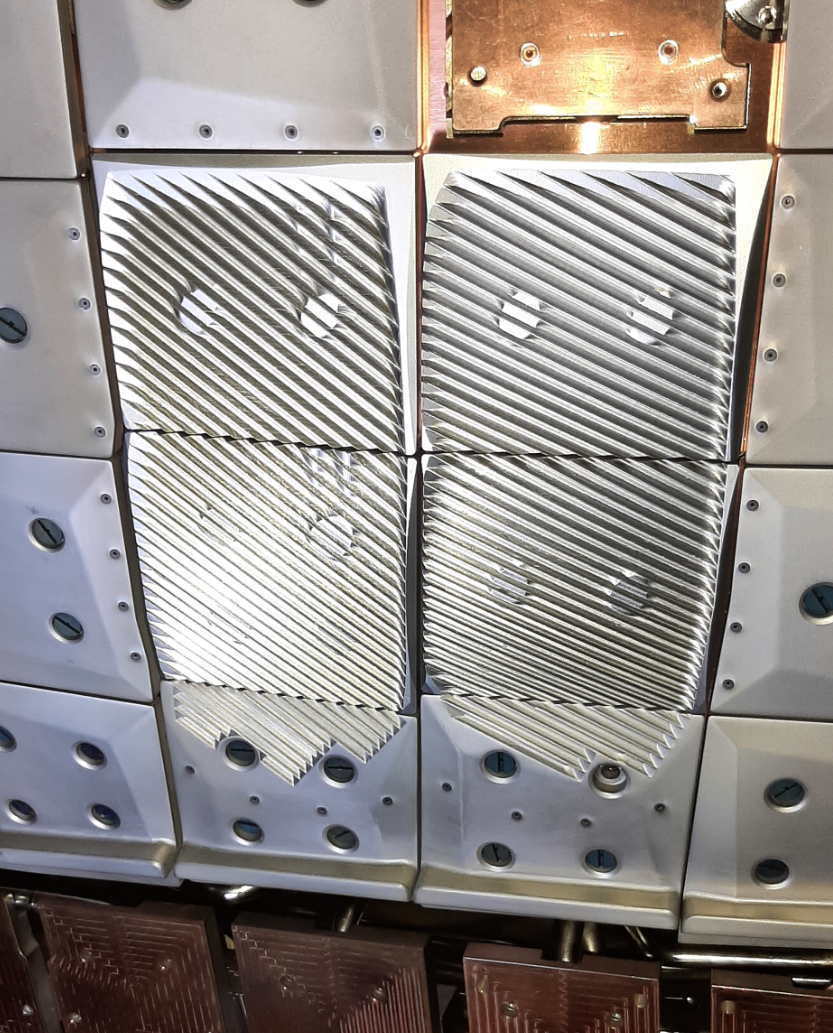 Mounting of holographic reflectors: 
accurate positioning to each other & in relation to CuCrZr-structure by3D-printed support structure of plastic

Safety issues: 
W-coating of surrounding graphite tiles 
dots (Ø 4mm) around reflector tiles without W-coating for IR-observation
Identification if beam leaves the tile
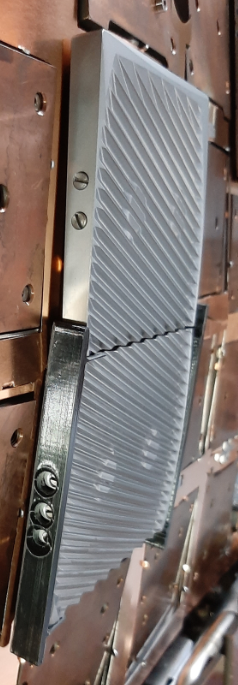 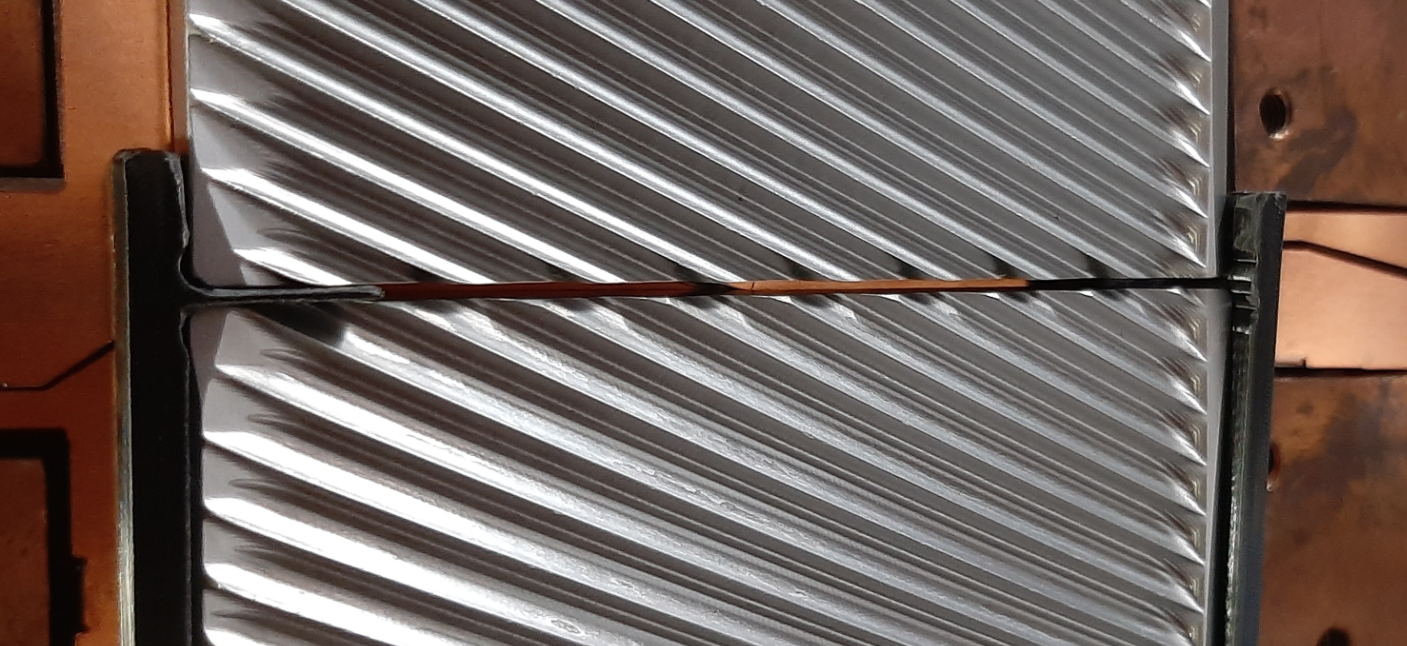 Max-Planck-Institut für Plasmaphysik | Torsten Stange | 21.06.2022
18
Triple-Beampath-scenario for O2-heating at W7-X
4. Optimization of O2-scenario: Hardening of heatshield
Tungsten coating of almost whole ECRH-heatshield in module 1 and 5
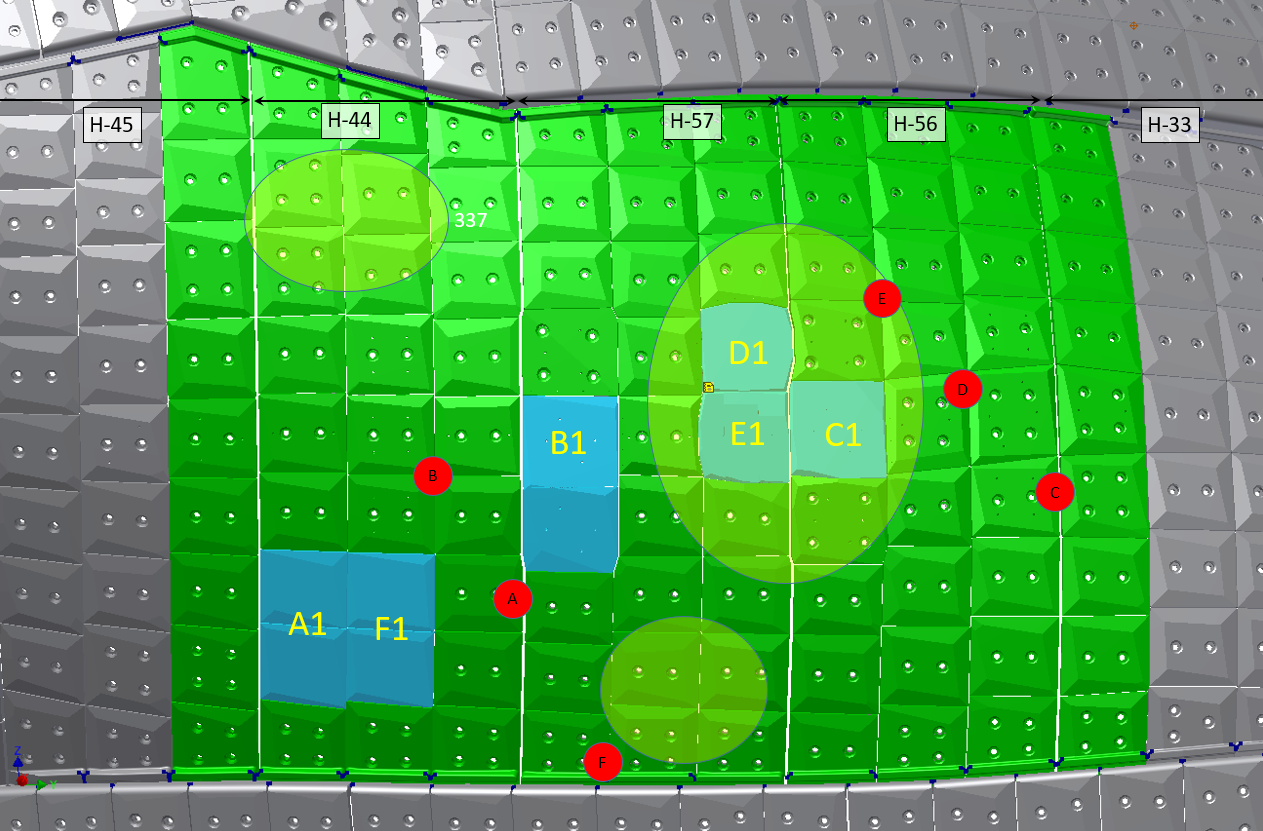 Heatshield module 1
Area affected by stray radiation after 3rd pass
Tungsten coated TZM tiles for O2
Tungsten coated graphite tiles
X2-positions
Max-Planck-Institut für Plasmaphysik | Torsten Stange | 21.06.2022
19
Triple-Beampath-scenario for O2-heating at W7-X
4. Optimization of O2-scenario: Expected efficiency OP1.2 vs OP2
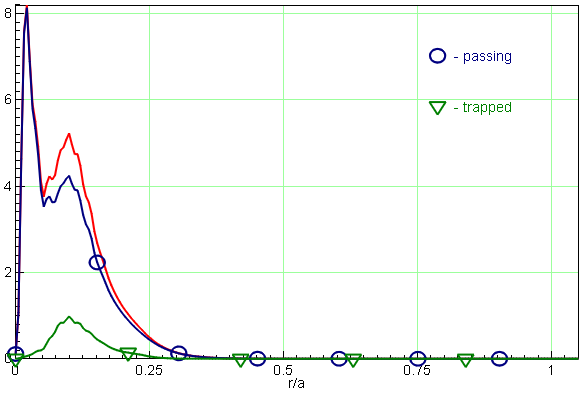 Power depositionof Modul 1 beams
Overview of improvement of stray radiation after 3 beam passes 
For information: Shinethrough after 2nd and 3rd pass for OP2-config
O2-heatingB‘axis,0° = 2.57Tne,0 = 12 ∙1019 m-3
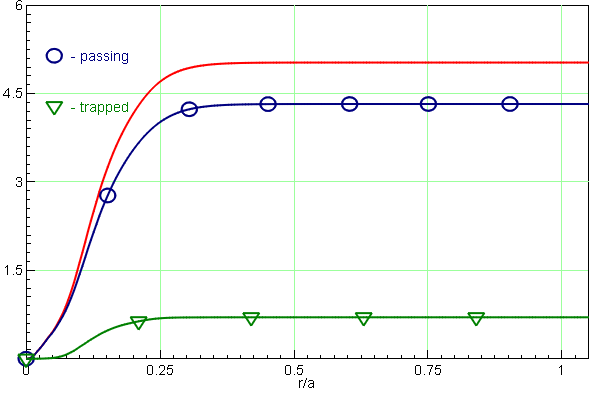 reduction of stray radiation by factor 2
High mode purity & beam focusing allows redirection into 4th pass
Max-Planck-Institut für Plasmaphysik | Torsten Stange | 21.06.2022
20
Triple-Beampath-scenario for O2-heating at W7-X
Summary and Outlook
Main results of OP1.2
successful implementation of a triple-beampath scenario for O2-operation 
first demonstration of reactor relevant plasmas sustained by O2-ECRH only 
measured absorption in very good agreement with theory 
Improvements for OP2:
polarization matching of 2nd pass for all beams which mainly determines overall efficiency
Reduction of stray radiation by factor 2 due to advanced use of holographic + polarization gratings 
tungsten coating of complete inner heatshield to allow 4th pass	
Outlook
further flat reflectors with polarization gratings for high density X3-operation
broad polarization gratings on stainless steel panel to allow matched 3rd pass 
eventually further O2-tiles to allow finite current drive in O2-scenarios
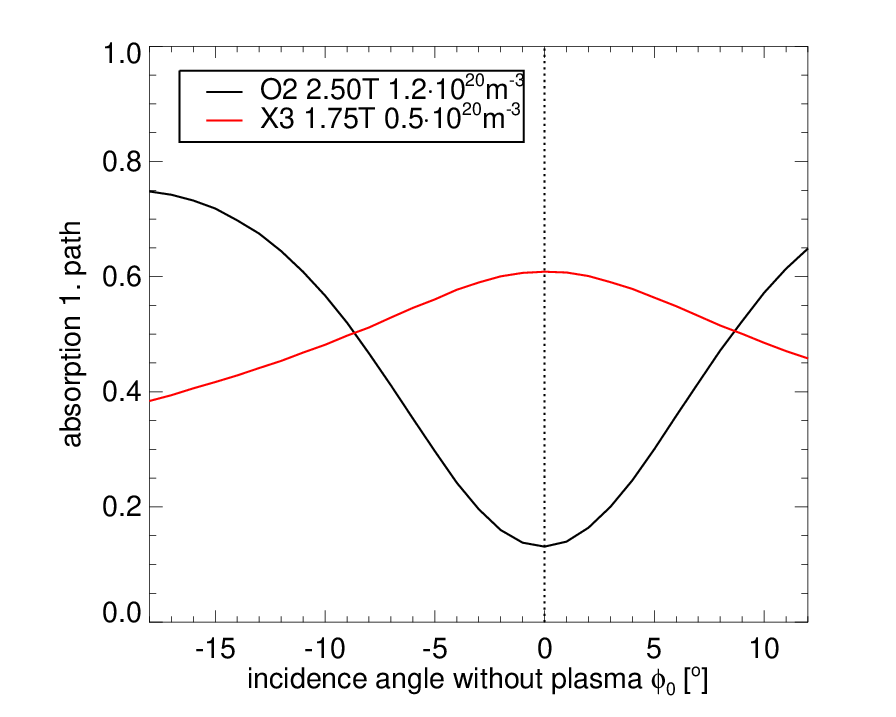 Te = 3 keV
Max-Planck-Institut für Plasmaphysik | Torsten Stange | 21.06.2022
21
Triple-Beampath-scenario for O2-heating at W7-X
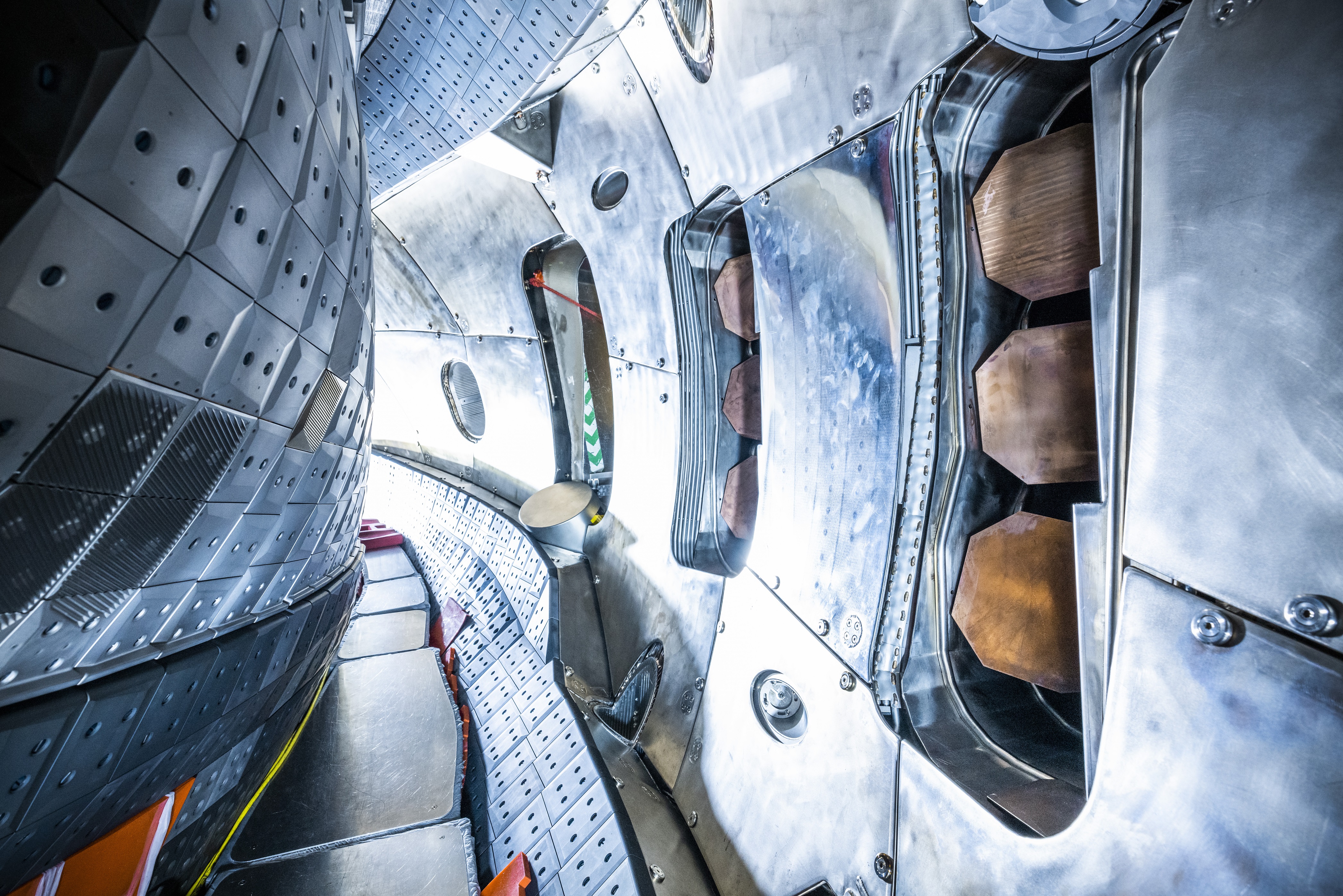 Thank you for attention
[IPP, Foto: Jan Hosan]
Max-Planck-Institut für Plasmaphysik | Torsten Stange | 21.06.2022
22
Triple-Beampath-scenario for O2-heating at W7-X